Workshop Expinit
Zkušenosti z online výuky
Snímek 1
Workshop 4Zkušenosti z online výuky v Microsoft Teams
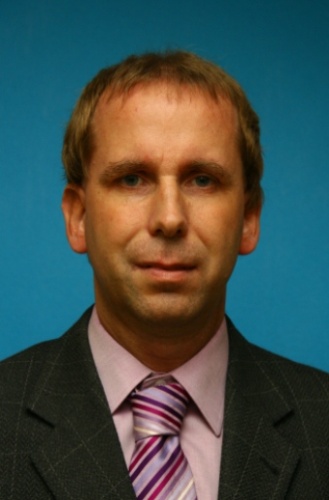 doc. Ing. Tomáš Kubálek, CSc.
tomas.kubalek@expinit.com
Workshop Expinit
Zkušenosti z online výuky
Snímek 2
O firmě Expinit
profesionální poradenství se zázemím specializovaných odborníků
privátní cloud
konzultace
vzdělávání
Office 365
e-mail: info@expinit.com
web: https://www.expinit.com/
Facebook: https://www.facebook.com/expinit/
Workshop Expinit
Zkušenosti z online výuky
Snímek 3
Osnova
1 Vzdálená výuka
2 Microsoft Stream – administrativa záznamů schůzky
3 Microsoft Forms – ankety a kvízy
4 Příspěvky v kanálu
5 Microsoft Whiteboard
6 OneNote – poznámkové bloky osobní i týmové
7 Živé schůzky – pro více než 250 uživatelů
8 Mediasite – alternativa vzdálené výuky
9 InSIS a Teams
10 Další využití Teams
11 Microsoft Bookings
12 Odkazy
Workshop Expinit
Zkušenosti z online výuky
Snímek 4
1 Vzdálená výuka
1.1 Nastavení online schůzky
1.2 Účast hostů na online výuce
1.3 Tlumení hlasu uživatelů schůzky
1.4 Srovnání verzí Teams
1.5 Sdílený obsah
1.6 Role
1.7 Chat na schůzce
1.8 Souběžné schůzky (přidržení)
1.9 Prezenční listina schůzky
1.10 Online výuka jazyků
Workshop Expinit
Zkušenosti z online výuky
Snímek 5
1.1 Nastavení online schůzky
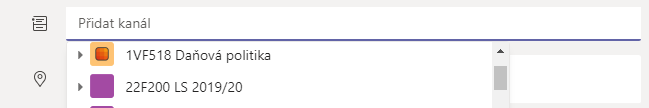 založení schůzky
v kalendáři
schůzku lze přiřadit kanálu
v kanálu (anonymní účastníci nemají dostupný chat)
kde
v kanálu Obecné
v jiném kanálu
jak 
Sejít se hned
Naplánovat schůzku
je již připraven kanál
zavřít okno Sejít se hned
periodicita
v případě záznamů výuky raději nikoliv
je nutné později upravit v Microsoft Teams název nahrávky, aby všechny nebyly typu Schůzka v kanálu „General“ / Meeting in „General“
doporučená maximální délka nahrávky 2 hodiny, potom dělit na jednotlivé části
minimalizace rizika neuložení
raději z kalendáře 
vyhrazení kapacit v cloudu
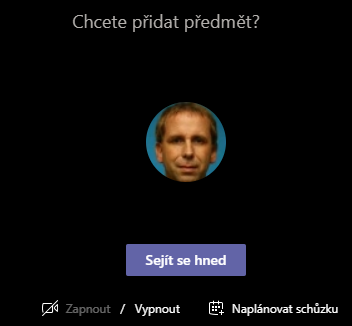 Workshop Expinit
Zkušenosti z online výuky
Snímek 6
Restrikce přístupu studentů
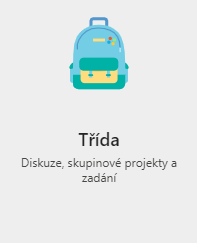 tvorba týmů
tvorba týmů typu Třída
na schůzce
záznam
převzetí kontroly nad prezentací
sdílení obsahu
ztlumení zvuku
jak nezveřejnit sdílenou prezentace PowerPointu (kap. 1.5)
Příspěvky
moderování kanálu vlastníky a moderátory (kap. 4)
Soubory
Výukové materiály (kap. 10.3)
oprávnění v SharePointu (kap. 10.3)
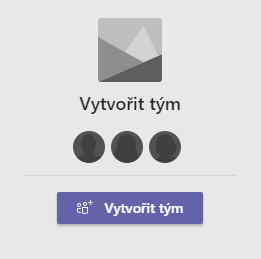 Workshop Expinit
Zkušenosti z online výuky
Snímek 7
1.2 Účast hostů na online výuce
způsoby připojení do schůzky
z kanálu
z kalendáře
z pozvánky (jediná možná pro anonymní uživatele)
ze schůzky pozváním nebo zkopírováním odkazu 
anonymní uživatel (host)
nemá ve schůzce v kanálu chat
nemůže posílat soubory (ani v chatu)
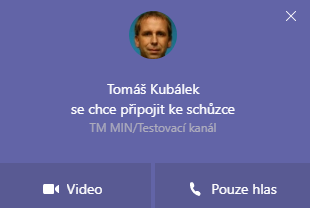 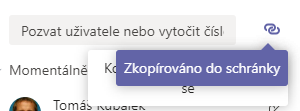 Workshop Expinit
Zkušenosti z online výuky
Snímek 8
Host v jiném tenantu Office 365
plocha, prezentace, WB
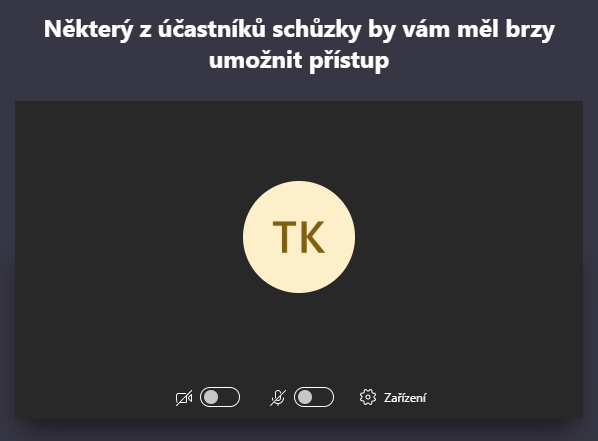 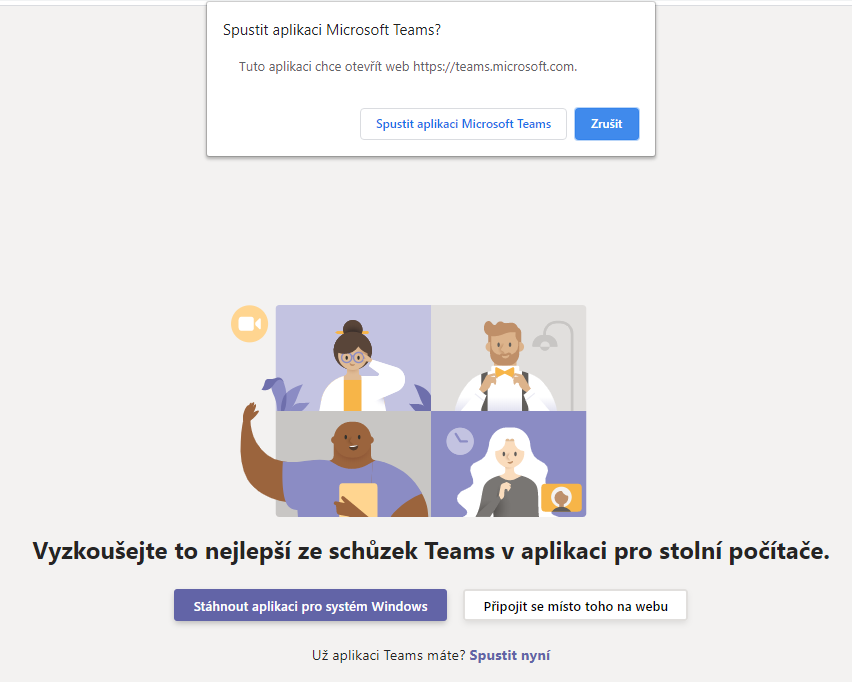 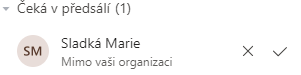 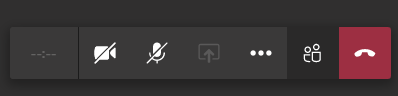 Workshop Expinit
Zkušenosti z online výuky
Snímek 9
Host nepřihlášený do Office 365
plocha
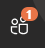 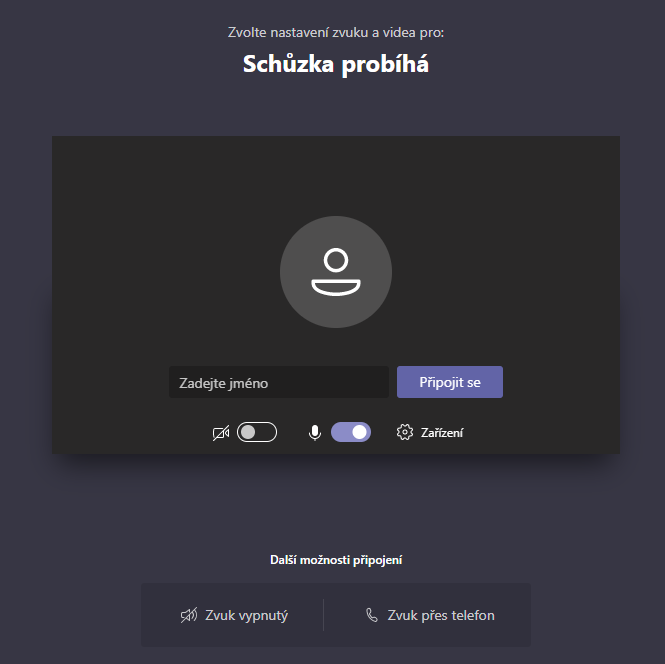 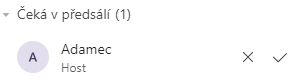 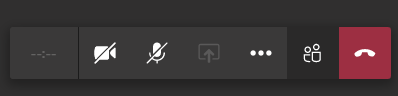 Workshop Expinit
Zkušenosti z online výuky
Snímek 10
Rekapitulace
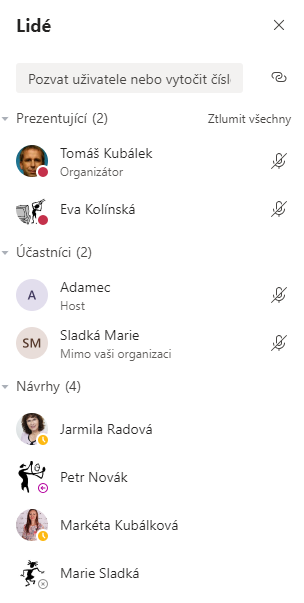 postavení ve schůzce
organizátor
nelze odebrat roli
nelze ztlumit
prezentující
může převzít kontrolu prezentace
může sdílet obsah
může zaznamenávat
může ztlumit účastníky (nikoliv organizátora)
jednotlivé či všechny
může měnit role (nikoliv organizátora)
může odebrat uživatele ze schůzky
účastník
dle přihlášení
V organizaci
Mimo vaši organizaci
Host
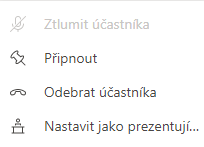 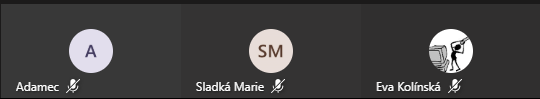 Workshop Expinit
Zkušenosti z online výuky
Snímek 11
1.3 Tlumení hlasu uživatelů schůzky
1. – 5. uživatel nemá ztlumený mikrofon
6. a další uživatel má ztlumený mikrofon
prezentující může
ztlumit jednotlivého uživatele
Ztlumit všechny
nemůže zrušit ztlumení uživatelů
zrušit ztlumení musí provést každý účastník sám
Workshop Expinit
Zkušenosti z online výuky
Snímek 12
1.4 Srovnání verzí Teams
desktopová
výhody
rozostření pozadí schůzky
přenos systémové zvuku při sdílení obrazovky
webové stránky v aplikační kartě
webová
vhodné prohlížeče
Google Chrome
Microsoft Edge
někdy odolnější vůči ztrátám funkci při přežení
např. chat
v různých instancích prohlížeče lze používat Teams různých tenantů či uživatelů
mobilní
Workshop Expinit
Zkušenosti z online výuky
Snímek 13
1.5 Sdílený obsah
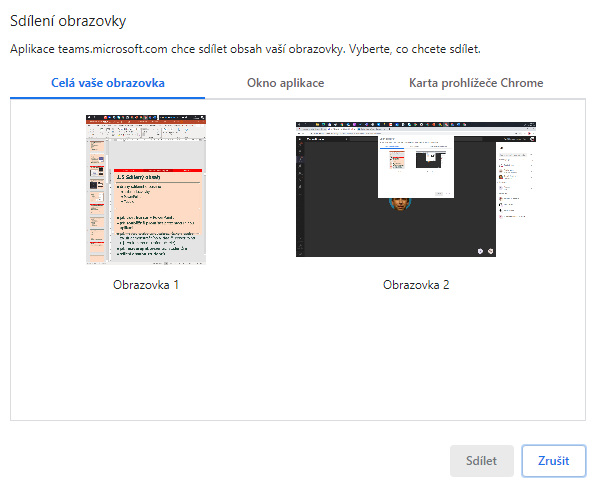 druhy sdíleného obsahu
sdílení obrazovky
webová verze
celá obrazovka
okno aplikace
karta prohlížeče
desktopová verze
plocha
okno
PowerPoint
Tabule
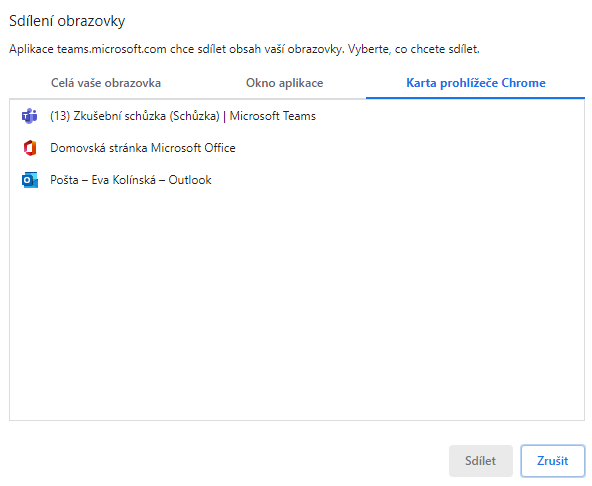 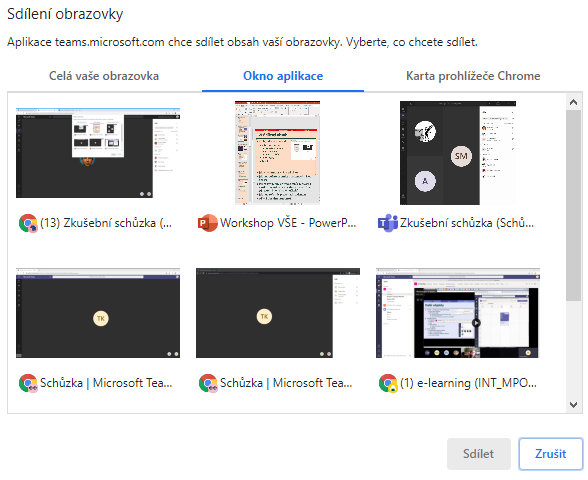 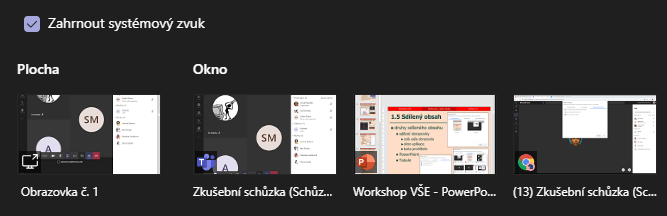 Workshop Expinit
Zkušenosti z online výuky
Snímek 14
PowerPoint
zdroj
dříve použité prezentace
Procházet
Procházet týmy a kanály
OneDrive
bez kopie prezentace do karty Soubory
Nahrát z počítače
kopie prezentace do karty Soubory(do SharePointu)
studenti si mohou/nemohou prohlížet i jiné snímky (žluté orámování)a vracet se k prezentujícímu
nelze kreslit do prezentace
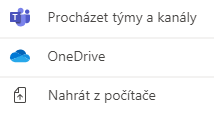 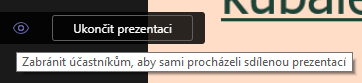 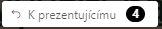 Workshop Expinit
Zkušenosti z online výuky
Snímek 15
Odpovědi na otázky
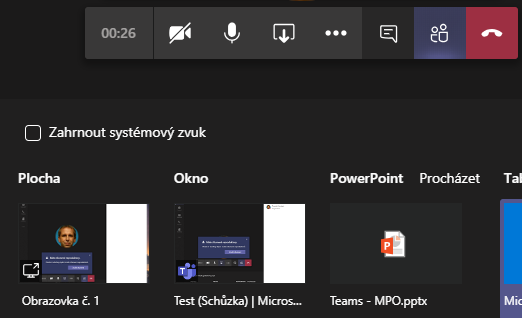 sdílení obrazovky
jak vidět kurzor v PowerPointu
jak souběžně promítat prezentaci i jinou aplikaci
Zahrnout systémový zvuk v desktopové prezentaci
jak nastavit, aby uživatelé schůzky slyšeli i zvuk demonstračního videa či PowerPointu (tj. zvuk mimo mikrofon učitele)
jak nezveřejnit prezentaci studentům
student v roli účastníka
sdílení obrazovky
Workshop Expinit
Zkušenosti z online výuky
Snímek 16
Sdílení obsahu studentů
student musí mít roli prezentujícího
dvě situace 
Převzít kontrolu nad učitelovou prezentací
Sdílet svůj obsah
jiný prezentující (učitel) může zpět převzít kontrolu nebo sdílet svůj obsah
organizátorovi nelze odebrat roli, tj. vždy je prezentující
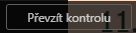 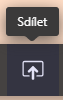 Workshop Expinit
Zkušenosti z online výuky
Snímek 17
1.6 Role
tým
vlastník (učitel)
může přidávat členy, členy povyšovat na vlastníky
může zakládat kanály
je vždy moderátorem kanálu
člen (student)
schůzka
organizátor
prezentující
účastník
Workshop Expinit
Zkušenosti z online výuky
Snímek 18
Oprávnění členů a hostů
člen
host


povolení zmínek


značky
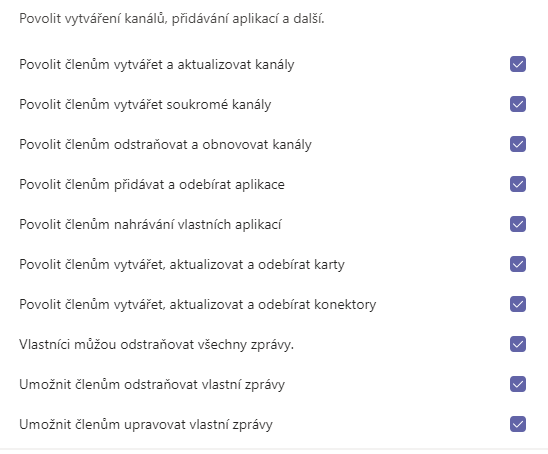 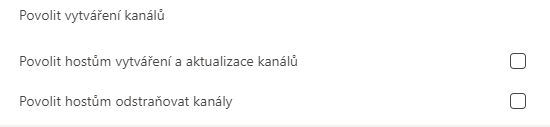 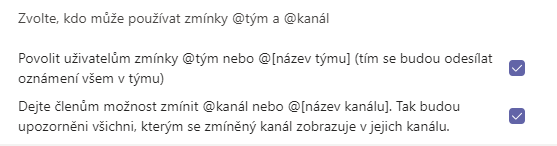 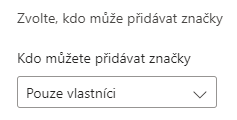 Workshop Expinit
Zkušenosti z online výuky
Snímek 19
Značky
nástroj na kolektivní zmínky části týmu
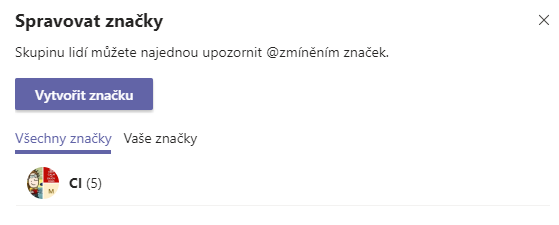 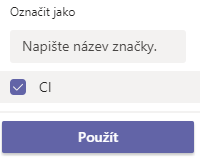 Workshop Expinit
Zkušenosti z online výuky
Snímek 20
Nastavení schůzky
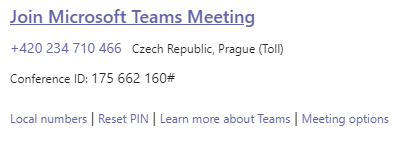 zobrazení schůzky z kalendáře nebo z kanálu
kdo může obejít předsálí
Everyone/Všichni
kdo je prezentující
Only me/Jenom já
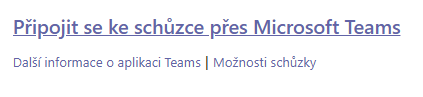 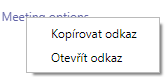 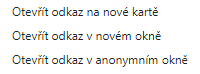 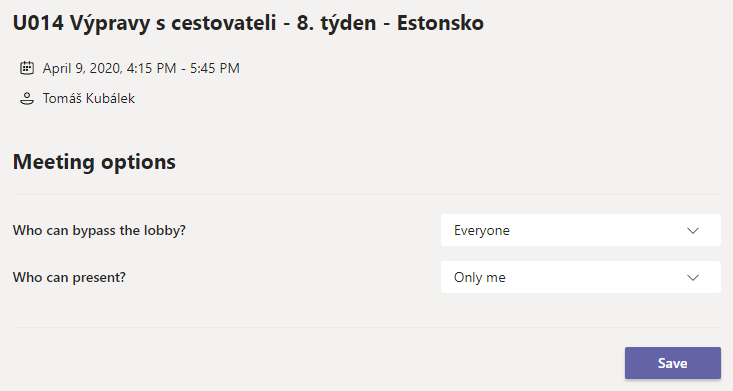 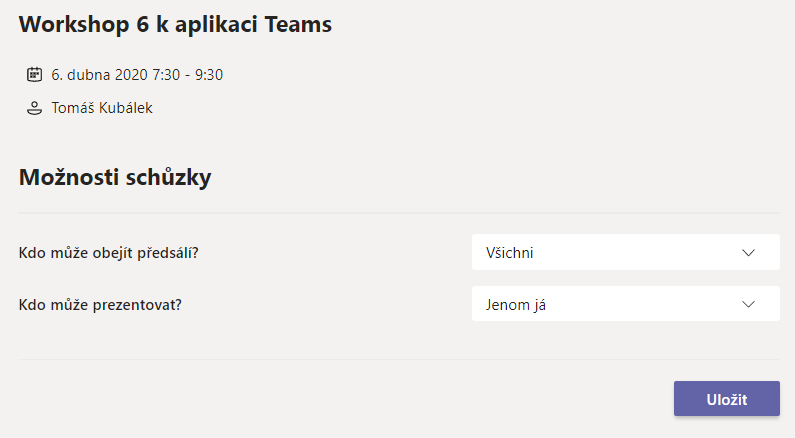 Workshop Expinit
Zkušenosti z online výuky
Snímek 21
1.7 Chat na schůzce
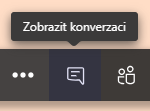 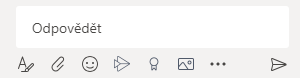 vkládá se do příspěvků kanálu
není dostupný pro externí účastníky schůzky
v jiném tenantu
hosté
je možné lajkovat
Slyším a vidím
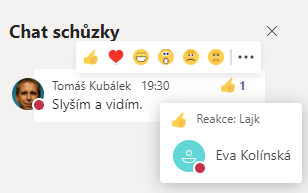 Workshop Expinit
Zkušenosti z online výuky
Snímek 22
1.8 Souběžné schůzky
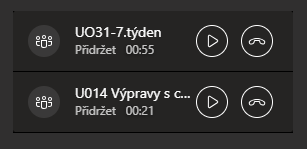 souběžné připojení
dva či více týmů nebo chatů
mezi schůzkami je možné přepínat se
mikrofon funkční jen v aktivní schůzce
ostatní hovory jsou přidrženy
přidržený hovor lze opustit
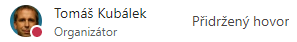 Workshop Expinit
Zkušenosti z online výuky
Snímek 23
1.9 Prezenční listina schůzky
schůzka
seznam pro menší týmy
využití Forms
záznam v Microsoft Stream
není možné prohlížet seznam diváků
jen počet sledování
Mediasite
kdo prohlížel
co prohlížel
jak prohlíželi diváci jednotlivé části
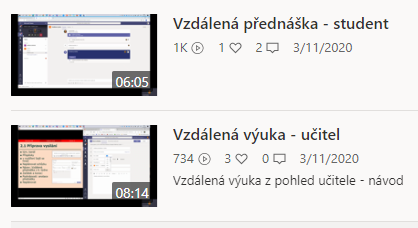 Workshop Expinit
Zkušenosti z online výuky
Snímek 24
Seznam u skončené schůzky
5 + 104 (z toho vypsaných 20 včetně učitele), tj. celkem 24 studentů







Microsoft: Report o docházce v rámci online schůzky je v plánu vývojového týmu Teams. Detaily zatím nejsou známé.
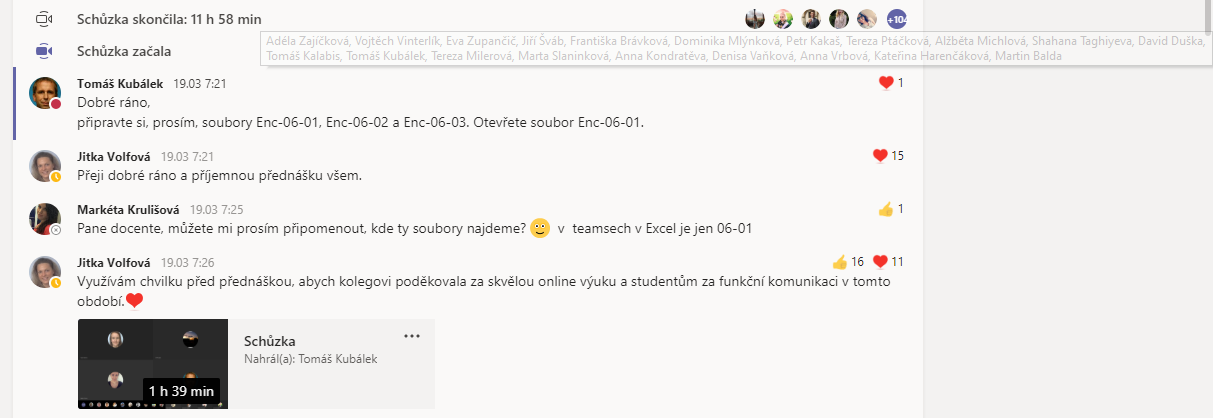 Workshop Expinit
Zkušenosti z online výuky
Snímek 25
Analýza Mediasite
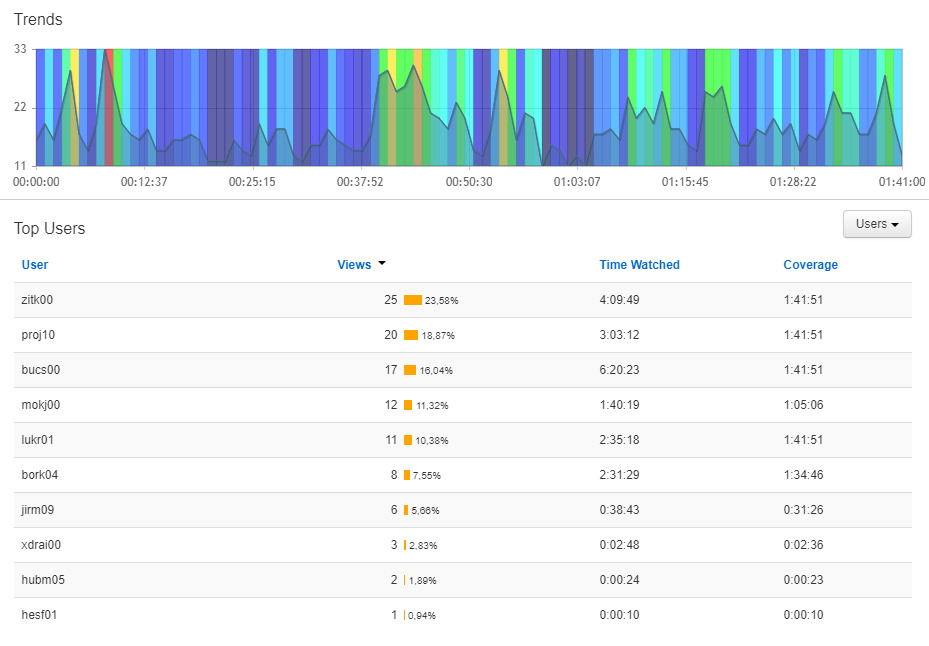 Workshop Expinit
Zkušenosti z online výuky
Snímek 26
1.10 Online výuka jazyků
kombinace týmové schůzky a skupinových chatů
např. 10 skupin po 2 studentech a učitel
učitel přepíná mezi přidrženými schůzkami
popř. souběžně více záložek prohlížeče
vypínání svého zvuku
vypínání zvuku záložky prohlížeče
Workshop Expinit
Zkušenosti z online výuky
Snímek 27
2 Microsoft Stream
Stream
Můj obsah, Video, Aktualizovat podrobnosti o videu
zpřístupnění záznamů dalším týmům či jednotlivým uživatelům
odstranění zbytečných záznamů
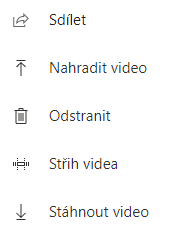 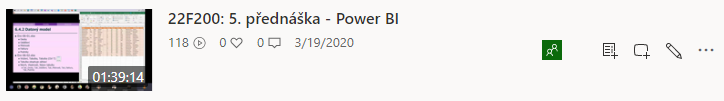 Workshop Expinit
Zkušenosti z online výuky
Snímek 28
Podrobnosti o videu
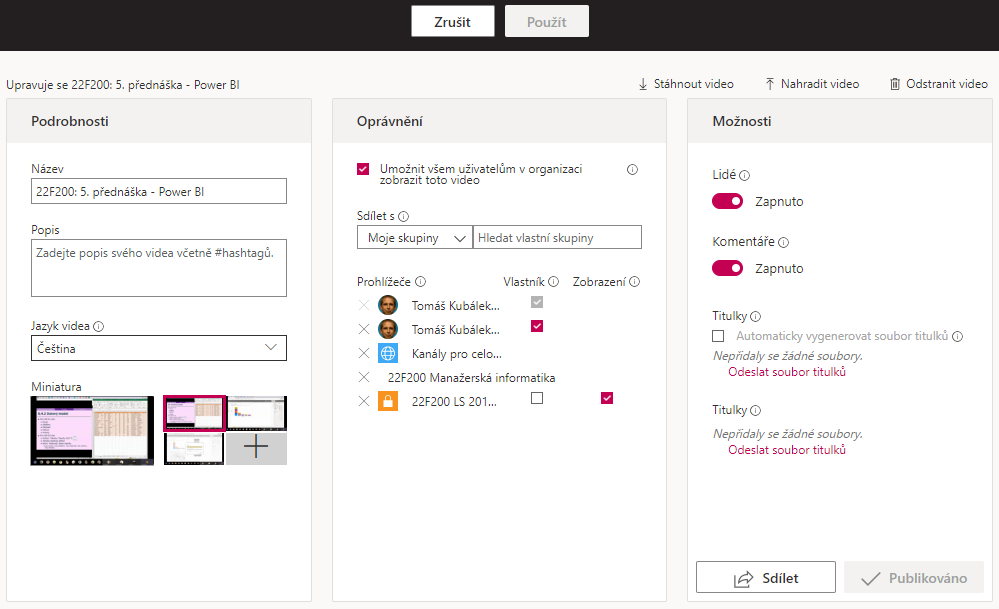 Workshop Expinit
Zkušenosti z online výuky
Snímek 29
Kanály
sdružení videí do kanálů Streamu
zobrazení kanálu Streamu v aplikační kartě Teams
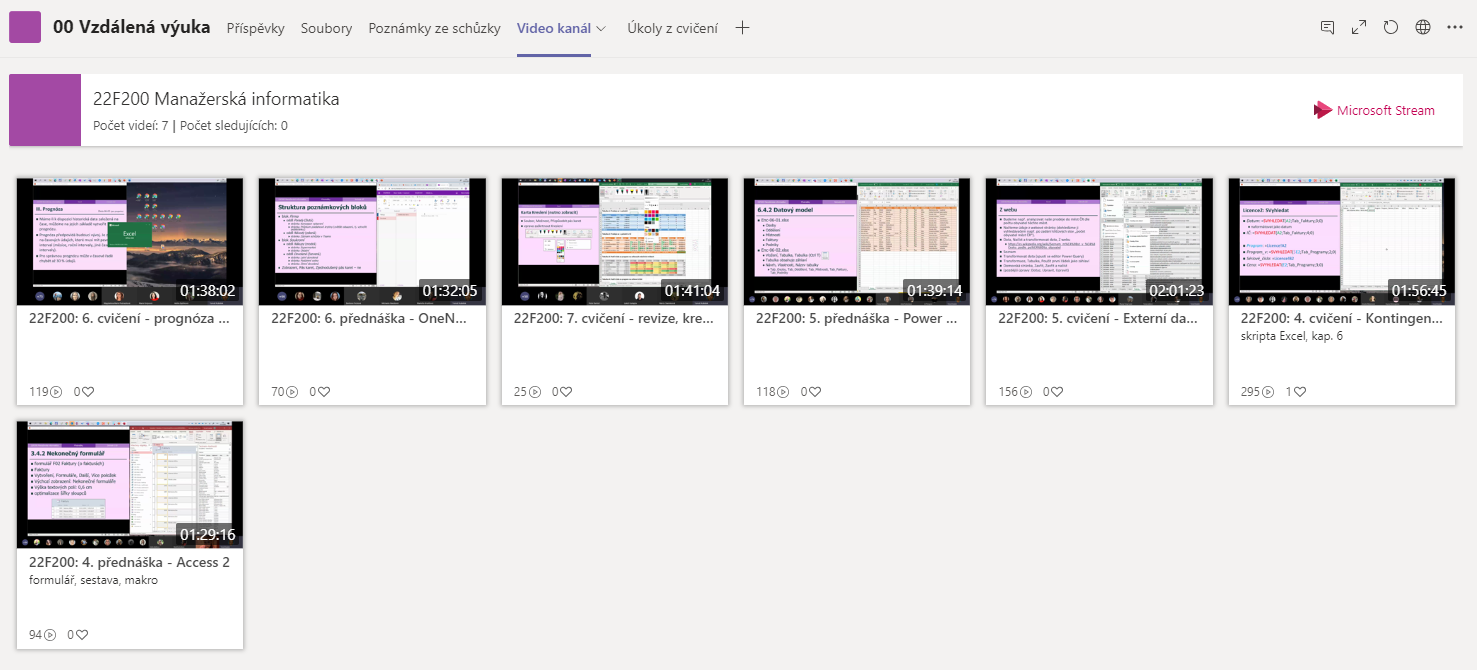 Workshop Expinit
Zkušenosti z online výuky
Snímek 30
Speciální operace
…, Střih videa
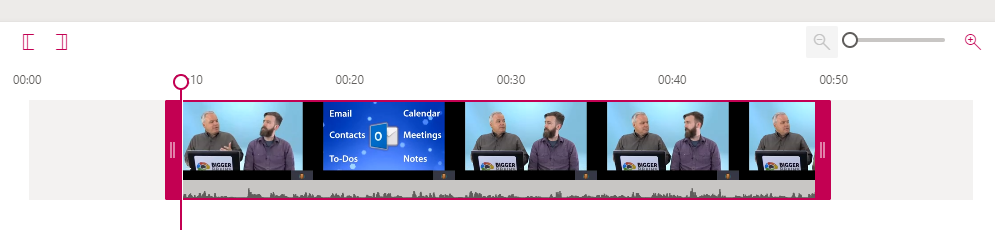 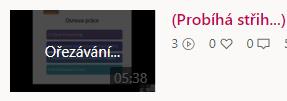 Workshop Expinit
Zkušenosti z online výuky
Snímek 31
Automatické titulkování nahrávek
V portálu Office 365 spustíme Stream (spouštěč, všechny aplikace, Stream). 
V horním panelu vybereme Můj obsah, Video.
V řádku videa klikneme do tužky (Aktualizovat podrobnosti o videu).
V sekci Podrobnosti v poli Jazyk videa vybereme Angličtina či Španělština. Další jazyky jsou v nabídce, ale nejsou ještě funkční.
Nahoře klikneme do tlačítka Použít.
Při prohlížení videa je aktivní vpravo dole tlačítko CC – Titulky.
Workshop Expinit
Zkušenosti z online výuky
Snímek 32
Ukázka
https://web.microsoftstream.com/video/5129d1d2-3c6e-41dd-a8f4-6340b05a1528?App=msteamsBot&refId=f:7428061951417694212
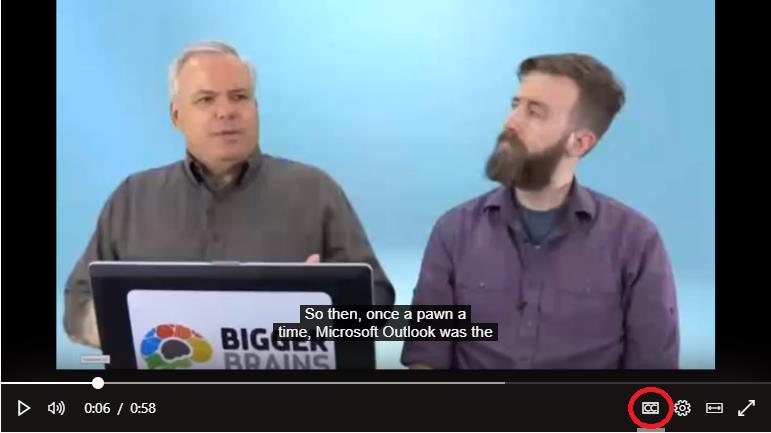 Workshop Expinit
Zkušenosti z online výuky
Snímek 33
3 Microsoft Forms
běžné formuláře 
kvízy
export dat z kvízu do Excelu
např. kvíz na konec přednášky
aplikační karta 
ankety v rozšíření příspěvků
Workshop Expinit
Zkušenosti z online výuky
Snímek 34
Kvíz
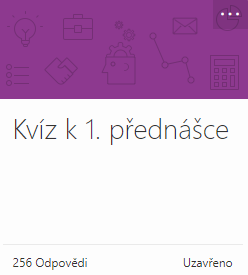 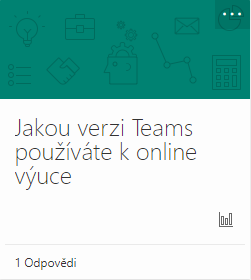 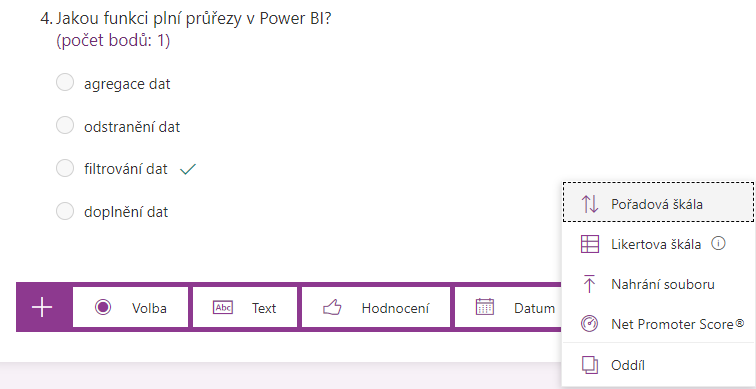 Workshop Expinit
Zkušenosti z online výuky
Snímek 35
Interakce v nahrávkách
zobrazení formuláře/kvízu v daném čase
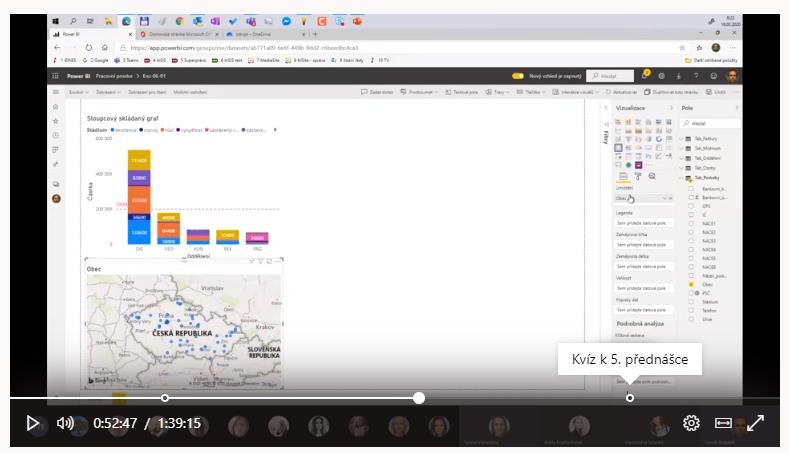 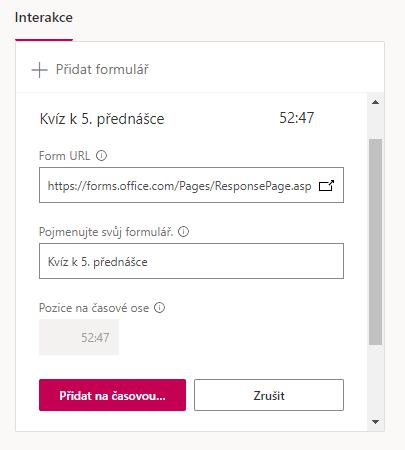 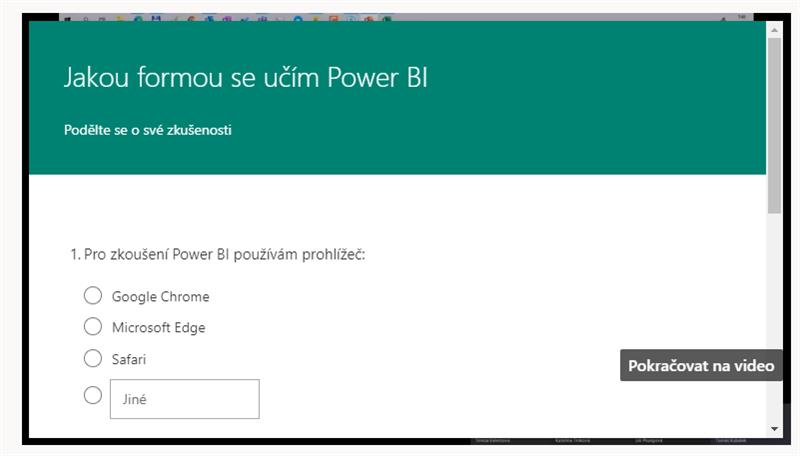 Workshop Expinit
Zkušenosti z online výuky
Snímek 36
Hlasování v příspěvcích
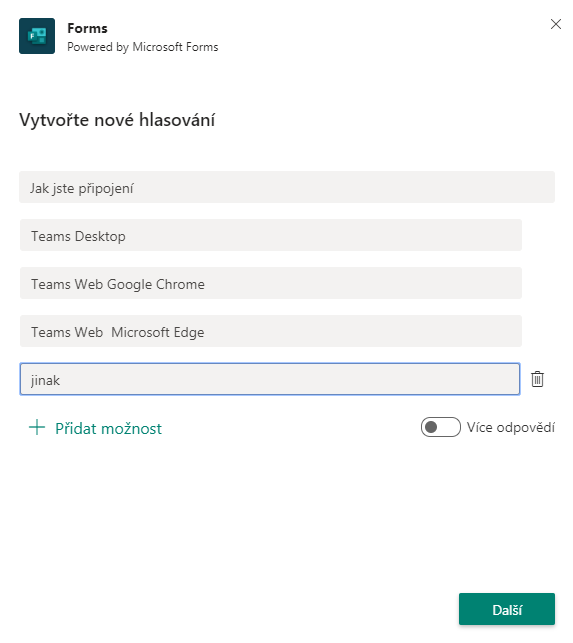 rozšíření
tvorba
náhled
Poslat
vyplnění
výsledky
je možné odstranit
Forms – není možné upravit
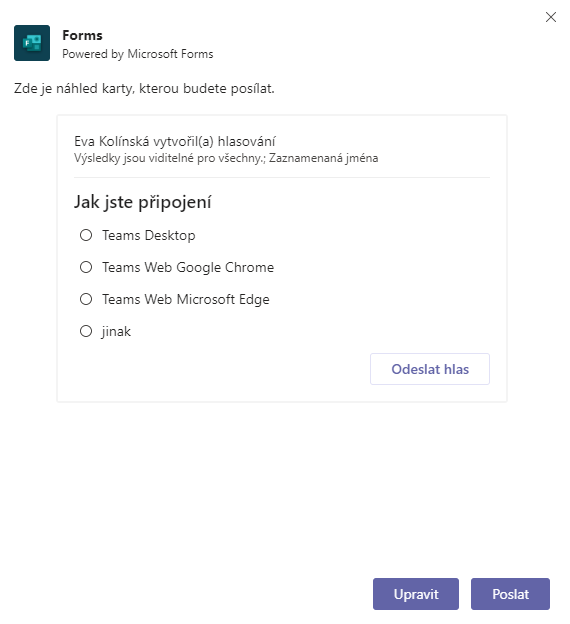 Workshop Expinit
Zkušenosti z online výuky
Snímek 37
4 Příspěvky v kanálu
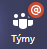 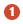 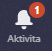 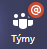 Marie Sladká do kanálu Karty 1
Předmět: Priorita
Text: V Planneru je nyní úkolu možné přiřadit prioritu.
T. Kubálek vidí tučně, ale nemá informaci v kanálu Aktivity.
T. Kubálek si nastaví oznámení kanálu Karty 1.
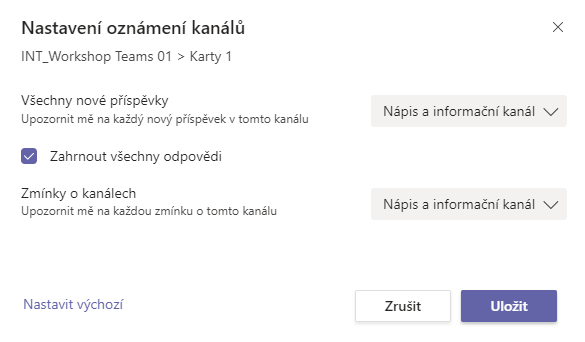 Workshop Expinit
Zkušenosti z online výuky
Snímek 38
Nastavení e-mailů o aktivitě
Nastavení, Oznámení, Zprávy
E-mail o zmeškané aktivitě
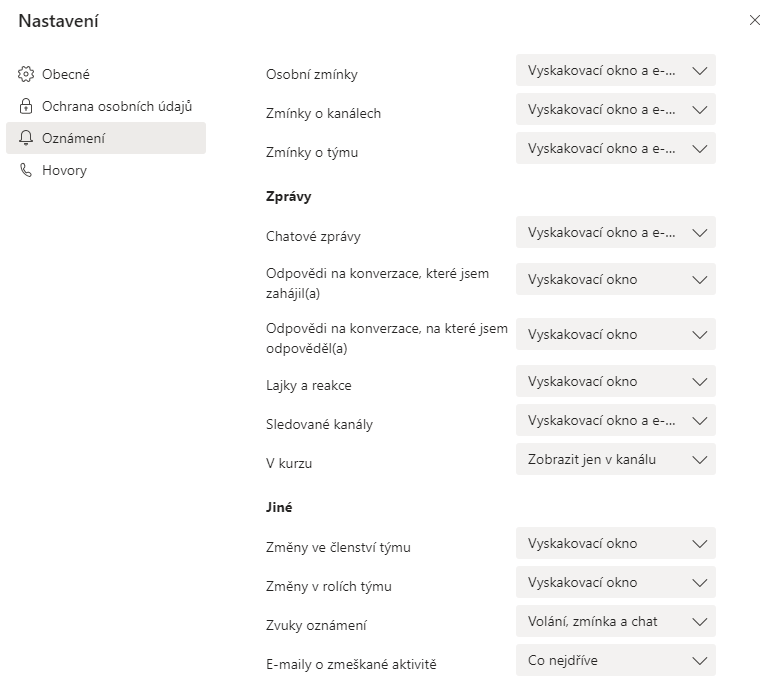 Workshop Expinit
Zkušenosti z online výuky
Snímek 39
Příspěvky
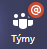 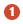 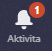 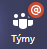 M. Sladká
Teams ve zkratce
Prohlédněte si zajímavé video
rozšíření: Stream
https://web.microsoftstream.com/video/3de3c9f1-1349-4b8f-902a-45473a911488
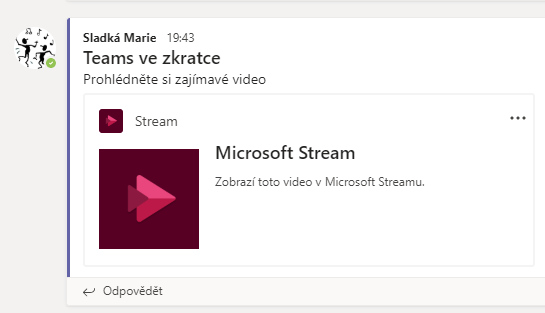 Workshop Expinit
Zkušenosti z online výuky
Snímek 40
Zmínka
T. Kubálek vypne oznámení kanálu Karty 1
M. Sladká
Přenos schránky mezi počítačem a telefonem
Pozoruhodná zpráva v kanálu Karty 1
https://www.zive.cz/clanky/windows-se-nauci-prenaset-obsah-schranky-mezi-pocitacem-a-telefonem/sc-3-a-202088/default.aspx
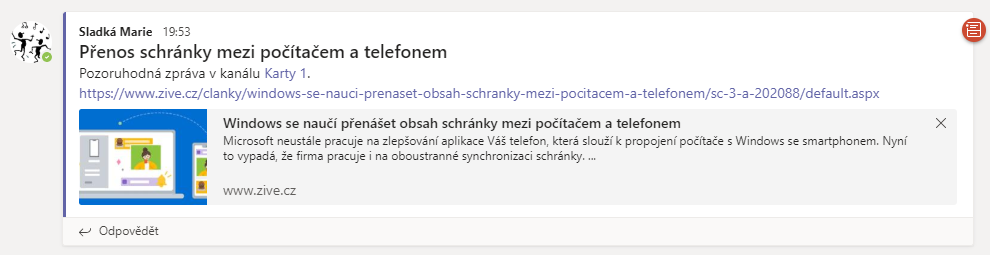 Workshop Expinit
Zkušenosti z online výuky
Snímek 41
Oznámení
Formát
Oznámení
úprava a odstraňování příspěvku
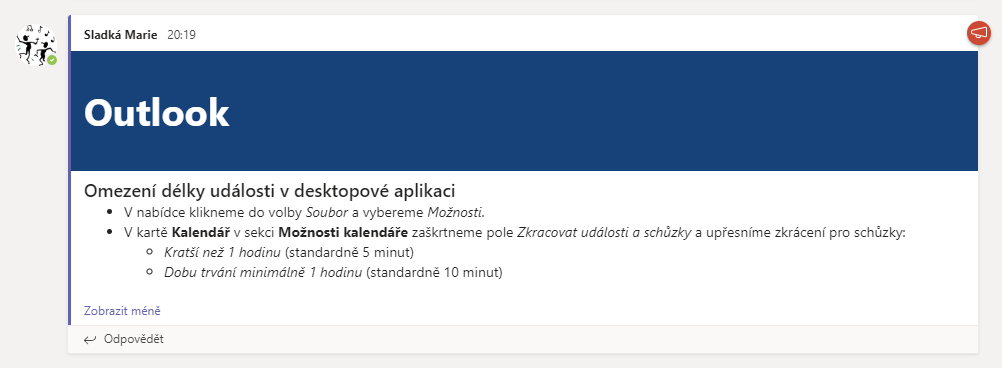 Workshop Expinit
Zkušenosti z online výuky
Snímek 42
Sdílení příspěvku do Outlooku
příspěvek, …, Nasdílení do Outlooku
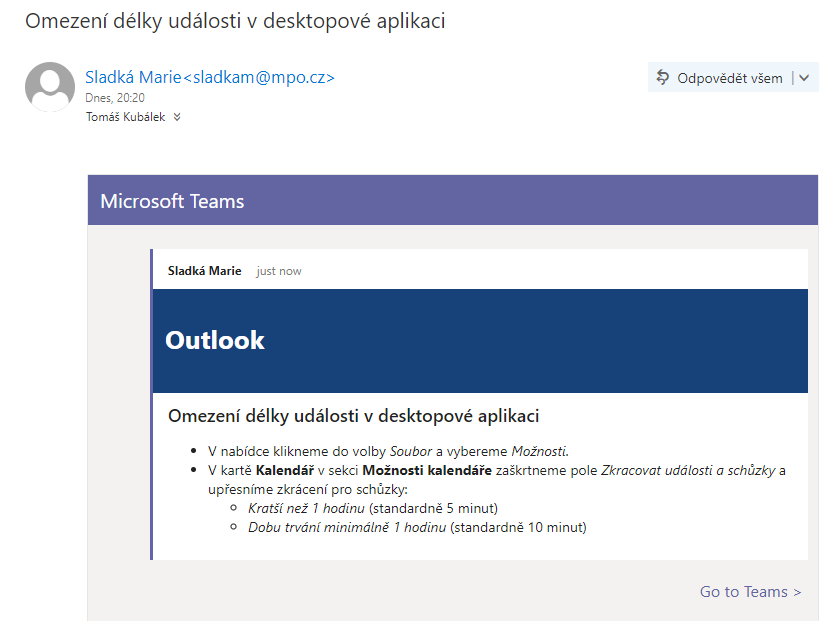 Workshop Expinit
Zkušenosti z online výuky
Snímek 43
Odstraňování příspěvků
vlastník může odstranit i cizí příspěvky
regulace odstraňování a úprav vlastních zpráv ve správě kanálu

Nastavení v organizaci
Správa Office 365	Teams
Zásady odesílání zpráv
Vlastníci mohou odstraňovat odeslané zprávy Zap.
Uložit
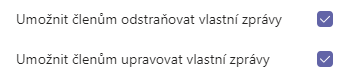 Workshop Expinit
Zkušenosti z online výuky
Snímek 44
Moderování příspěvků v kanálu
kanál, Další možnosti, Nastavení kanálu
Moderování kanálu
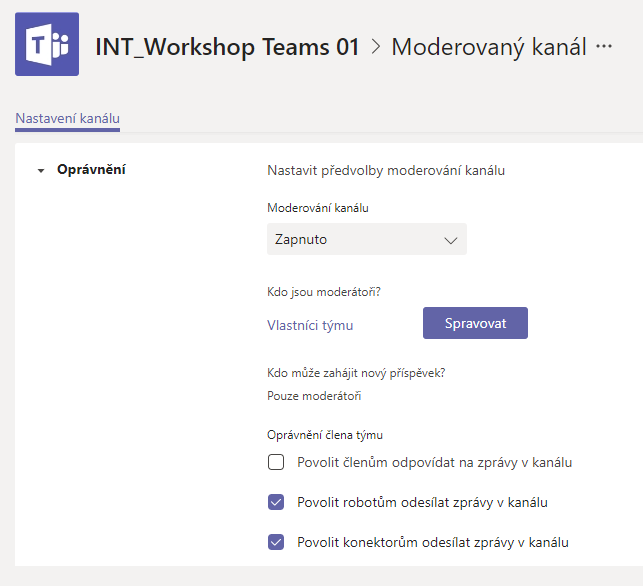 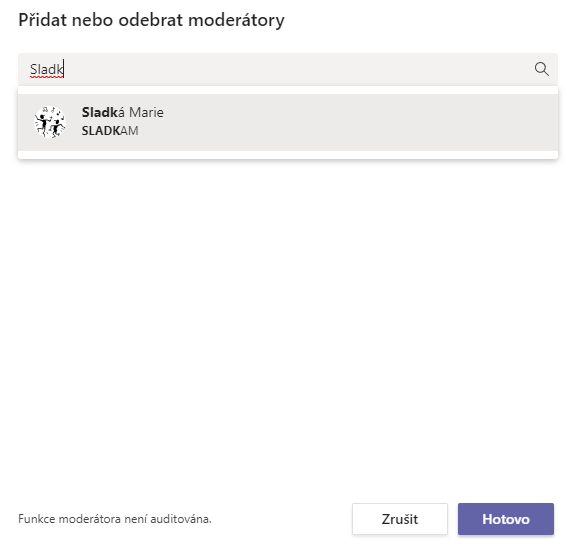 Workshop Expinit
Zkušenosti z online výuky
Snímek 45
5 Microsoft Whiteboard
aplikace Windows
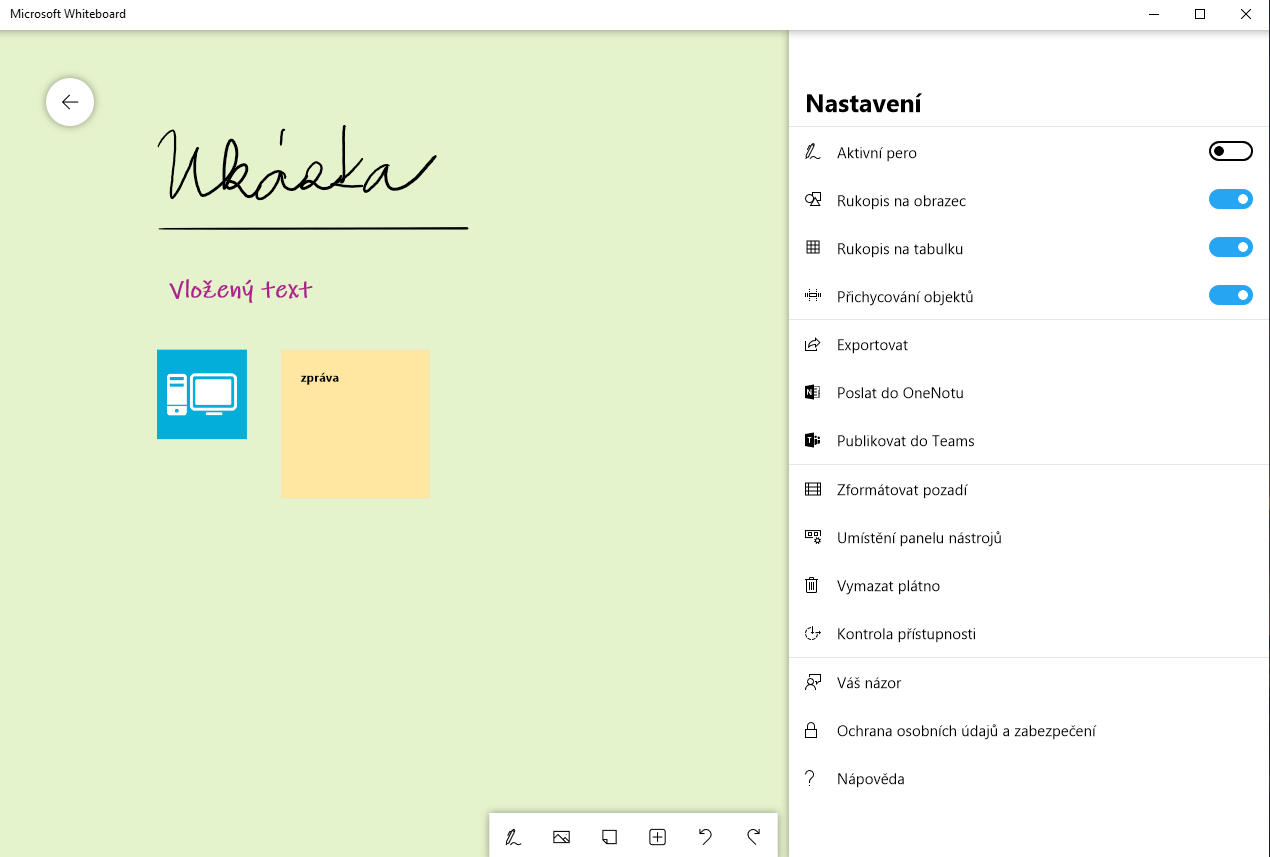 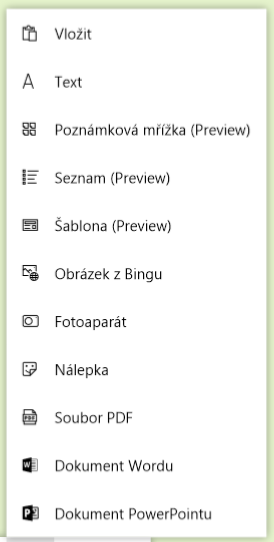 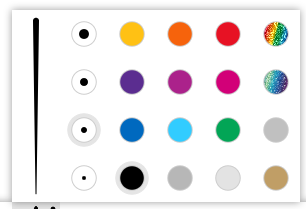 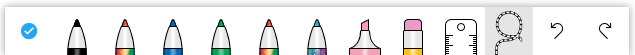 Workshop Expinit
Zkušenosti z online výuky
Snímek 46
Aplikace Whiteboard
verze
aplikace pro Windows 10
webová aplikace https://whiteboard.microsoft.com/
mobilní aplikace
obdoba jiných aplikací Office Pro Plus
tabule se ukládají do cloudu, mají své názvy
Workshop Expinit
Zkušenosti z online výuky
Snímek 47
Názvy tabulí
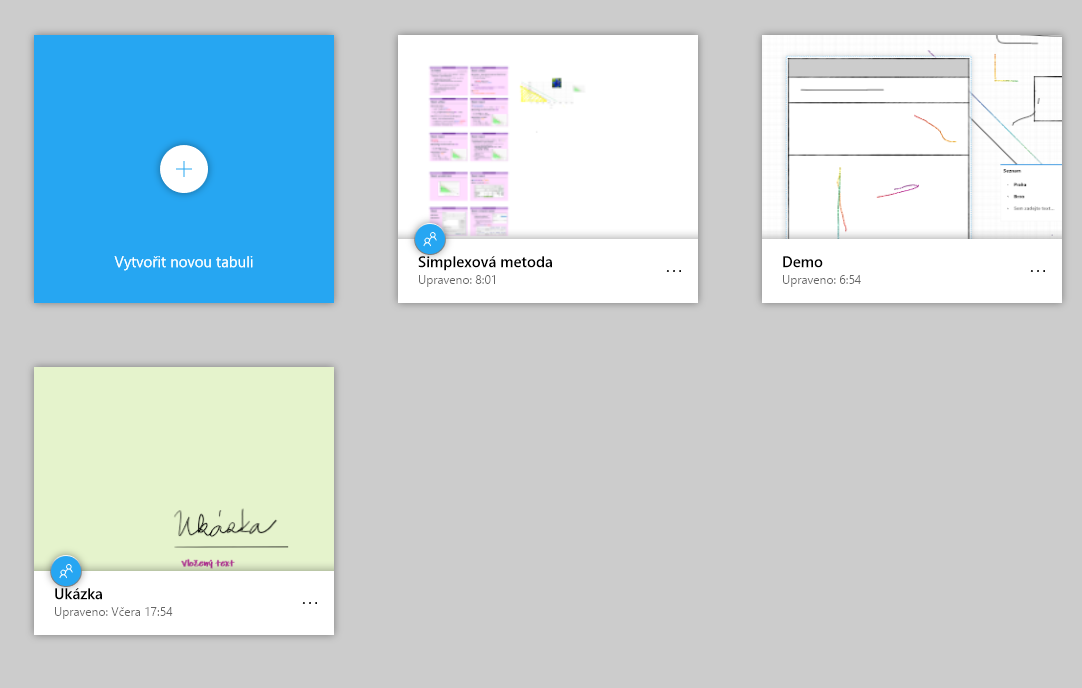 Workshop Expinit
Zkušenosti z online výuky
Snímek 48
Simplexová metoda
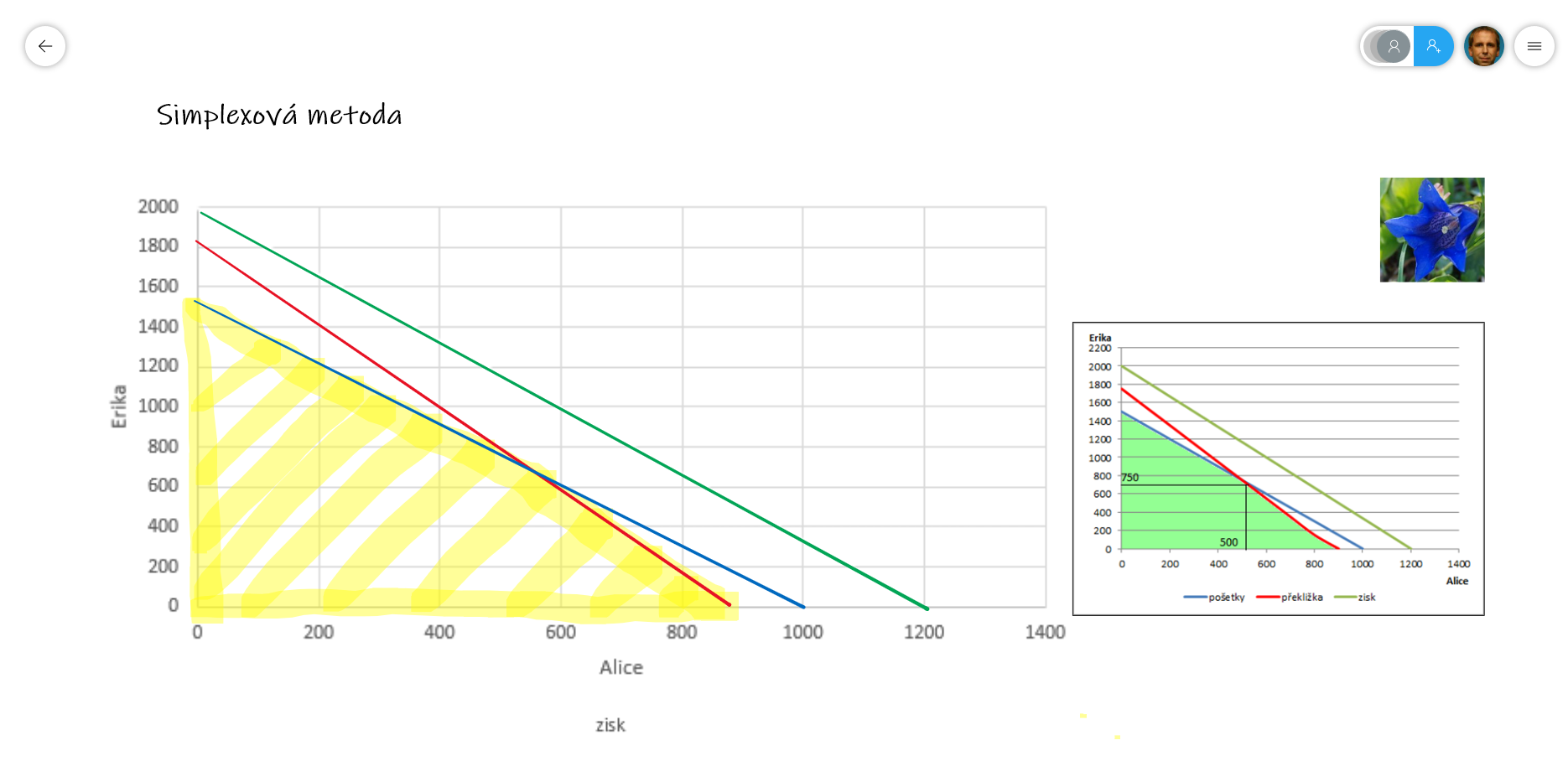 Workshop Expinit
Zkušenosti z online výuky
Snímek 49
6 OneNote
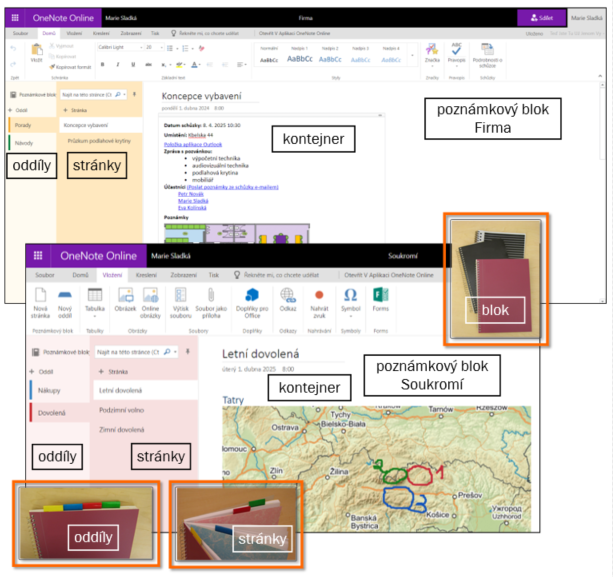 Workshop Expinit
Zkušenosti z online výuky
Snímek 50
Objekty stránky
Vložení, Obrázky, Obrázek, Ze souboru, podlazi-1.png
Kreslení, Barva, Černá, orámujeme 18
Kreslení, Nástroje, Psát
pod obrázektext
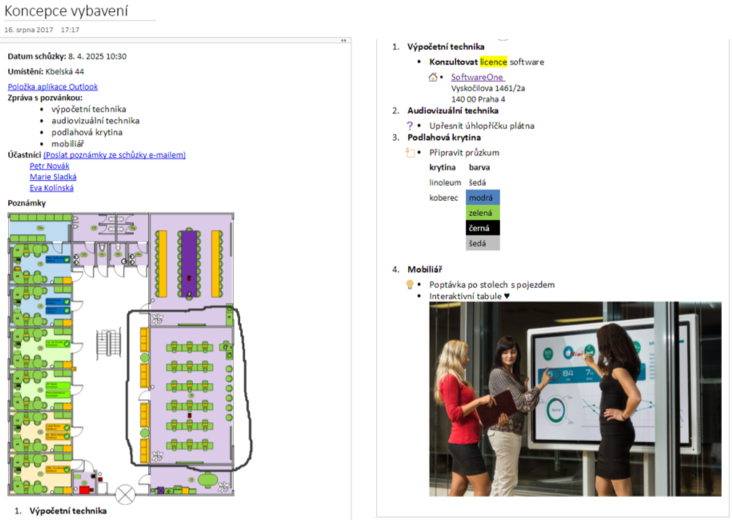 Workshop Expinit
Zkušenosti z online výuky
Snímek 51
7 Živé schůzky
živé schůzky pro více než 250 uživatelů
až do 10 000 účastníků
podpora asistovaného odpovídání na dotazy
zpoždění asi 20 sekund
prezenční listina
titulkování
posun zpět
Workshop Expinit
Zkušenosti z online výuky
Snímek 52
8 Mediasite
alternativní automatické záznamy na Mediasite v RB 211
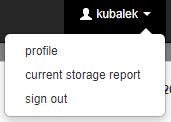 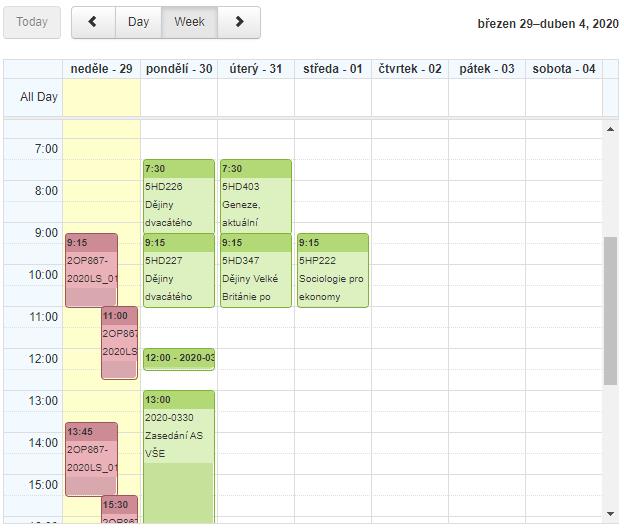 Workshop Expinit
Zkušenosti z online výuky
Snímek 53
9 InSIS a Teams
očekávání
založení nového týmu z předmětu či z rozvrhové akce v InSIS asi do 20 minut
nebude možné k jednomu týmu připojovat další rozvrhové akce či předměty	možnost připojení předmětu z InSIS ke stávajícímu týmu v Teams
možnost individuálního připojení členů/vlastníků nad rámec učitelů a studentů přiřazených do předmětu v InSIS
1x denně kontrola členů týmu dle studentů předmětu v InSIS
generování vlastníků a členů i jiných týmů, např. dle orgánů v InSIS
možnost týmů vytvářených studijním oddělením dle kategorizace studentů
předpokládané zprovoznění na VŠE: asi v týdnu od 6. 4. 2020
Workshop Expinit
Zkušenosti z online výuky
Snímek 54
10 Další využití Teams
10.1 Individuální vzdálené konzultace závěrečných prací
10.2 Vzdálené obhajoby seminárních prací
10.3 Sdílení výukových materiálů
10.4 Vzájemná komunikace a spolupráce studentů
10.5 Využití na U3V
Workshop Expinit
Zkušenosti z online výuky
Snímek 55
10.1 Individuální vzdálené konzultace závěrečných prací
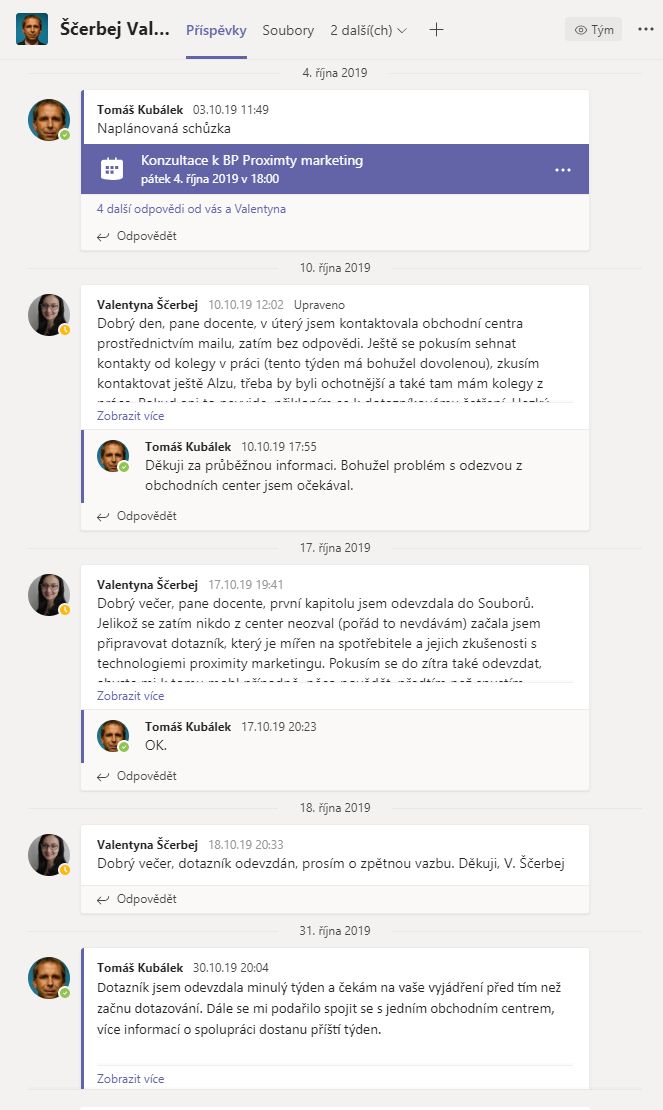 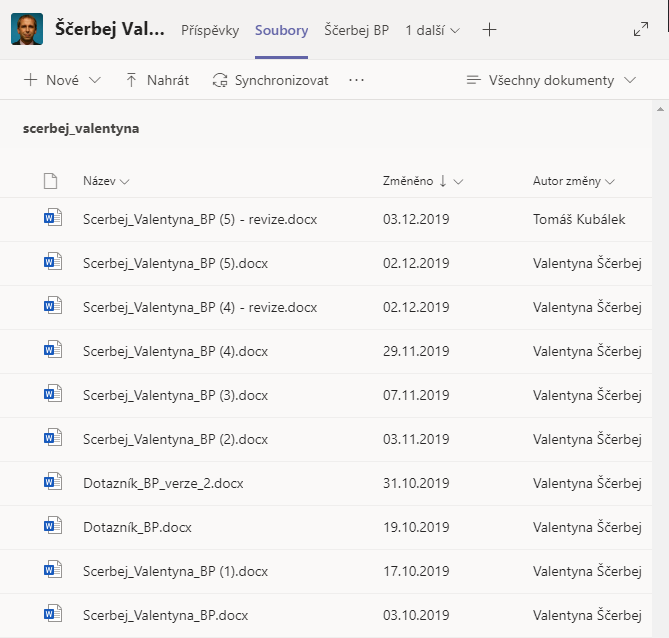 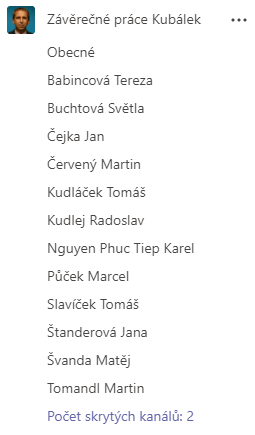 Workshop Expinit
Zkušenosti z online výuky
Snímek 56
Informace formou odkazů
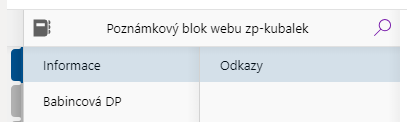 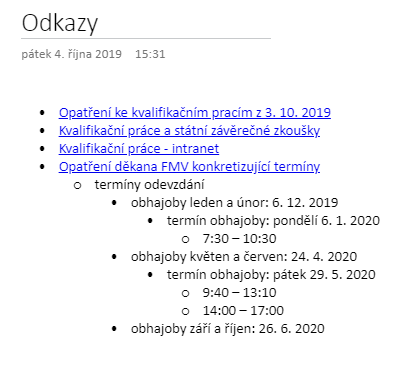 Workshop Expinit
Zkušenosti z online výuky
Snímek 57
Poznámkový blok OneNote
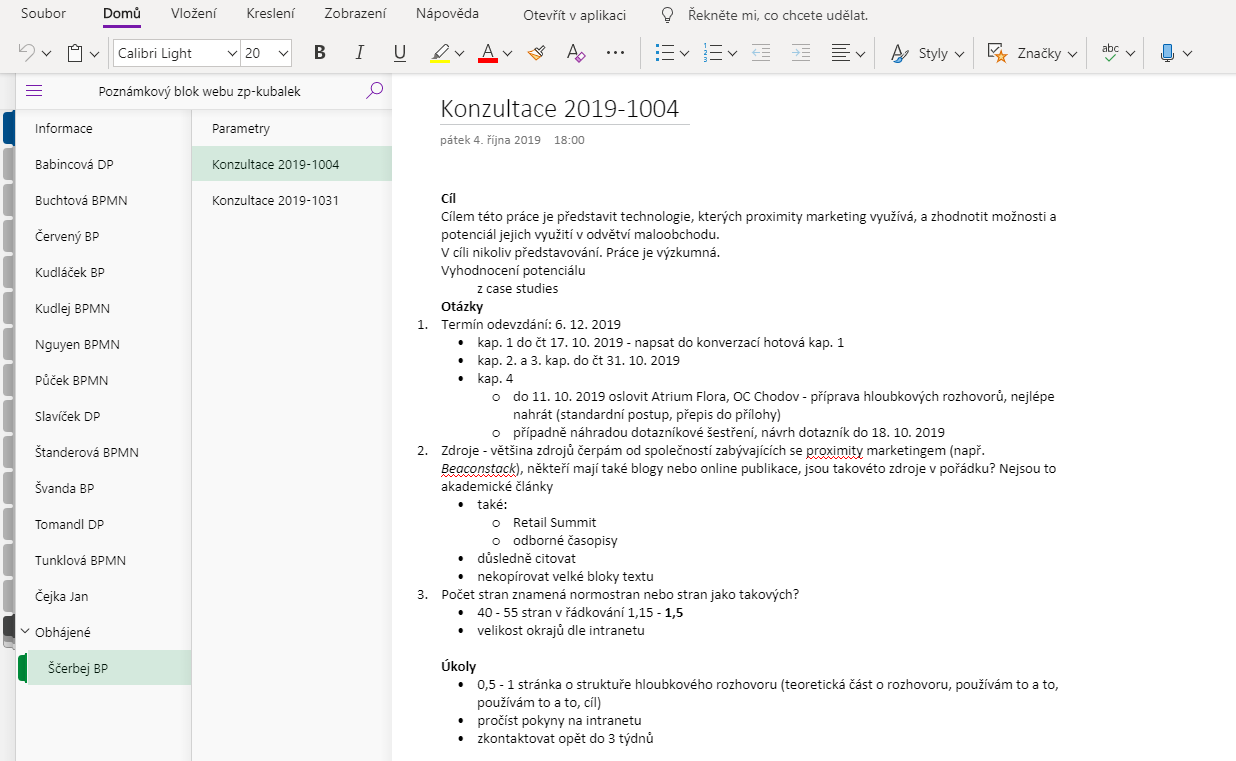 Workshop Expinit
Zkušenosti z online výuky
Snímek 58
Obhajoby závěrečných prací
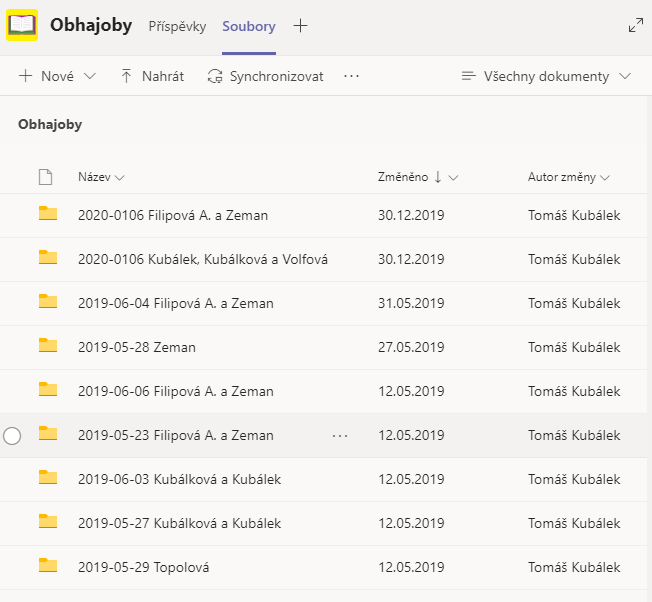 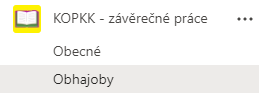 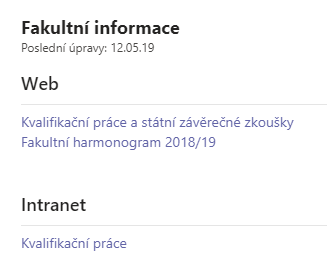 Workshop Expinit
Zkušenosti z online výuky
Snímek 59
10.2 Vzdálené obhajoby seminárních prací
dříve Skype pro firmy, nyní Teams
Teams
Kalendář
Sejít se hned
záznam vystoupení na 5/12 minut
zpřístupnění v Microsoft Stream učiteli
odkaz na sdílení v Microsoft Stream do Wordu a vložení do odevzdávárny
návod v SharePointu
Web turistického klubu
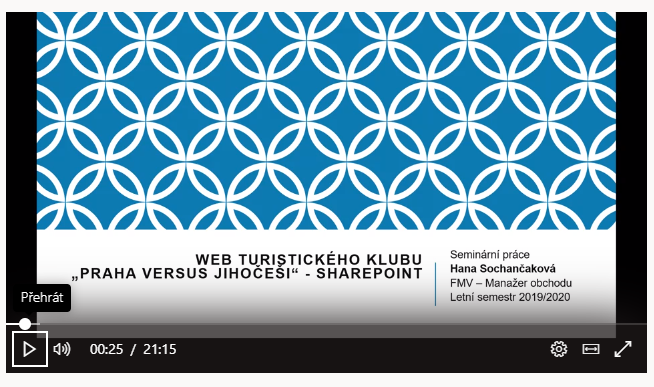 Workshop Expinit
Zkušenosti z online výuky
Snímek 60
Časovač délky vystoupení
Budíky a hodiny
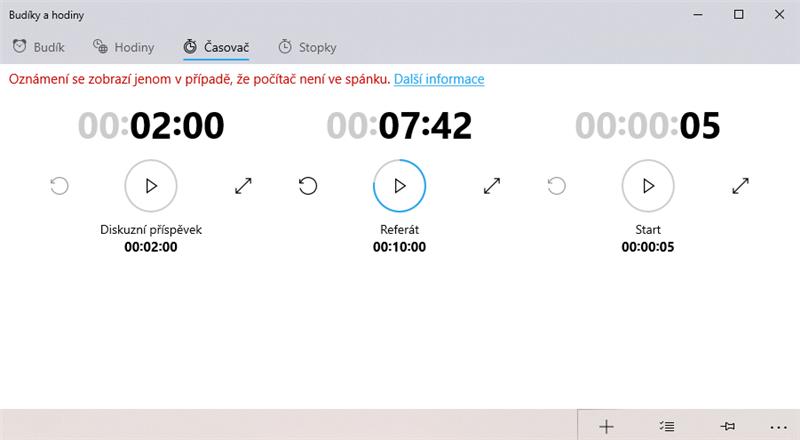 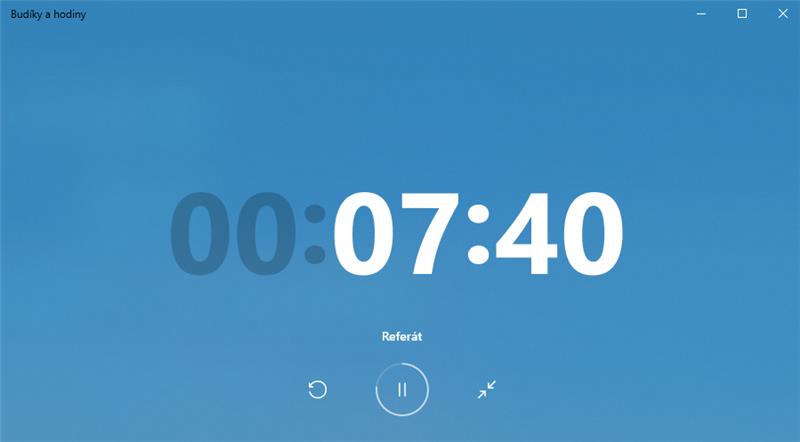 Workshop Expinit
Zkušenosti z online výuky
Snímek 61
10.3 Sdílení výukových materiálů
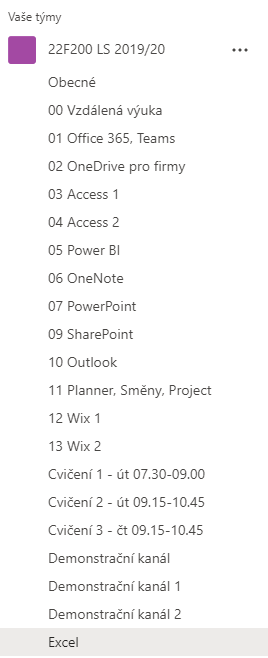 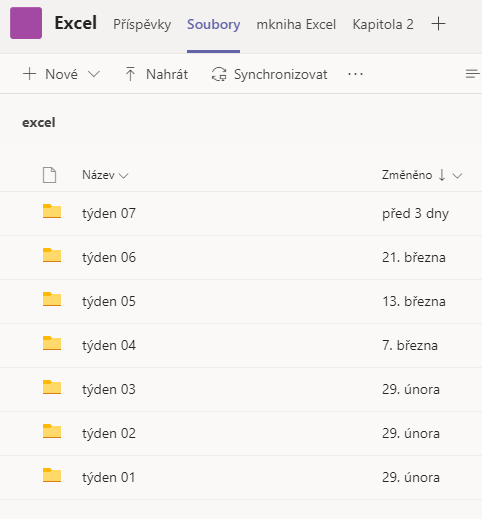 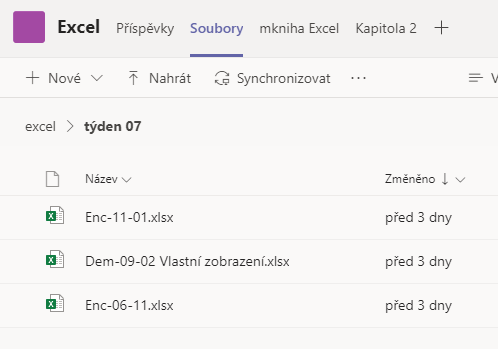 Workshop Expinit
Zkušenosti z online výuky
Snímek 62
Výukové materiály
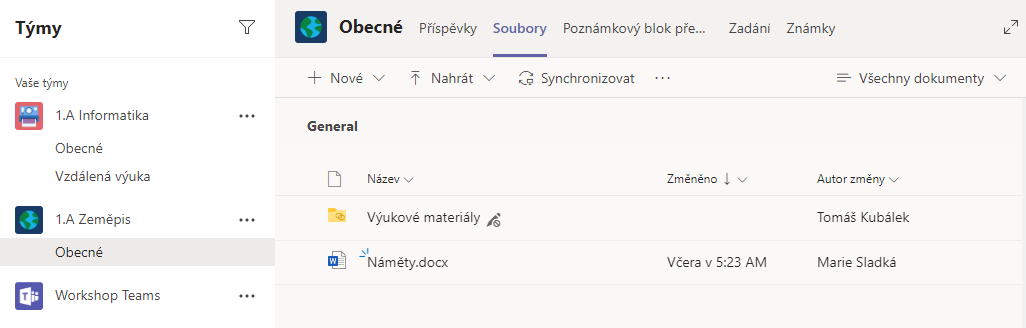 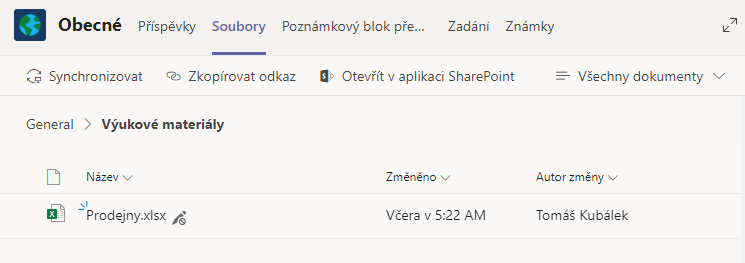 Workshop Expinit
Zkušenosti z online výuky
Snímek 63
Zamezení úprav studenty
vybrat kanál
Soubory
Otevřít v aplikaci SharePoint
Dokumenty
pro složku
Zobrazit akce, Spravovat přístup
Členové webu
Může zobrazit
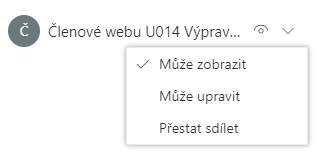 Workshop Expinit
Zkušenosti z online výuky
Snímek 64
Připojení mknih
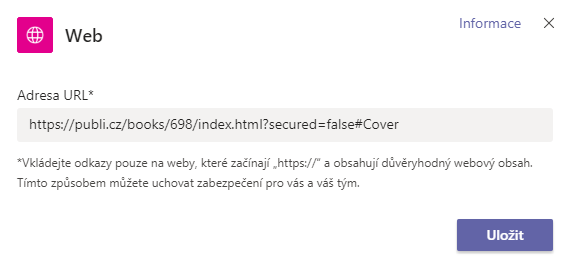 aplikační karta
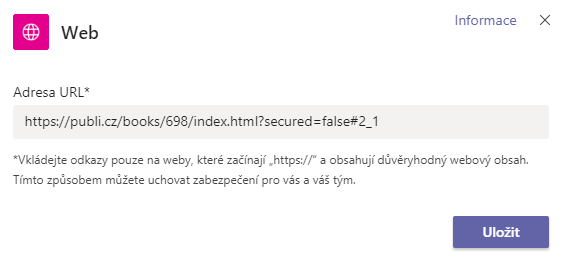 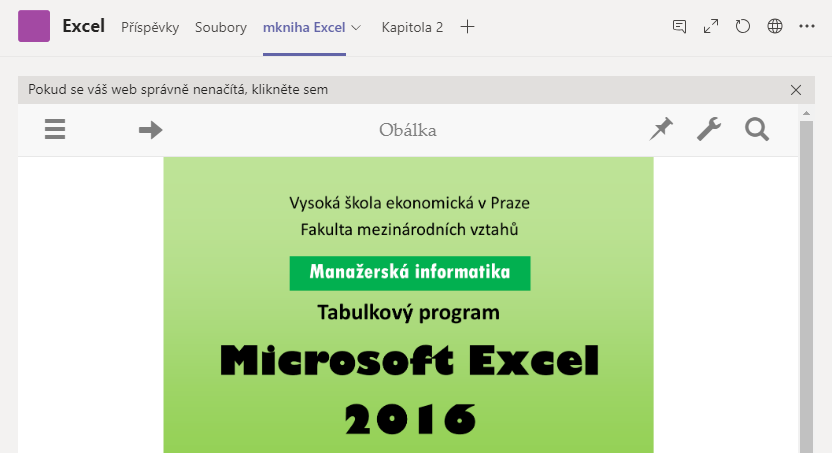 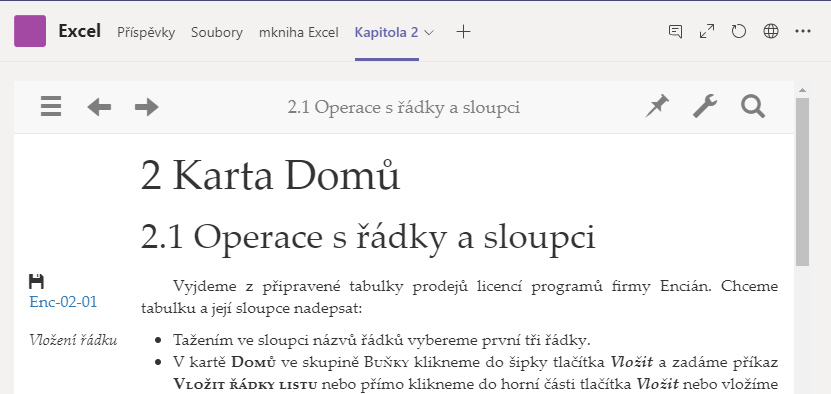 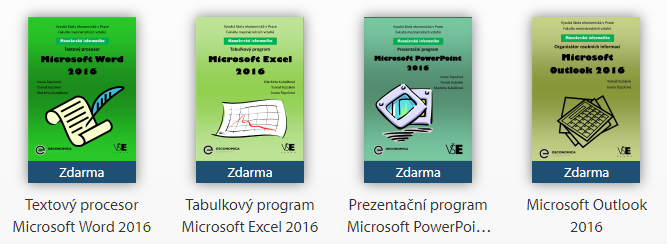 Workshop Expinit
Zkušenosti z online výuky
Snímek 65
10.4 Vzájemná komunikace
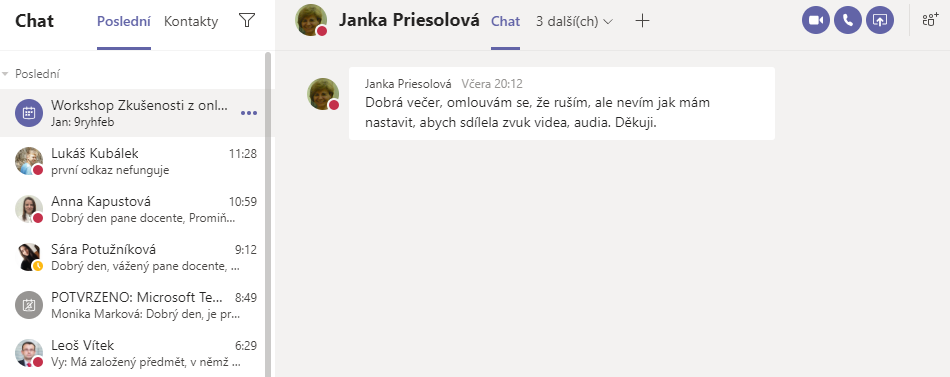 učitelů
chat – přechod z pošty
příspěvky v týmech
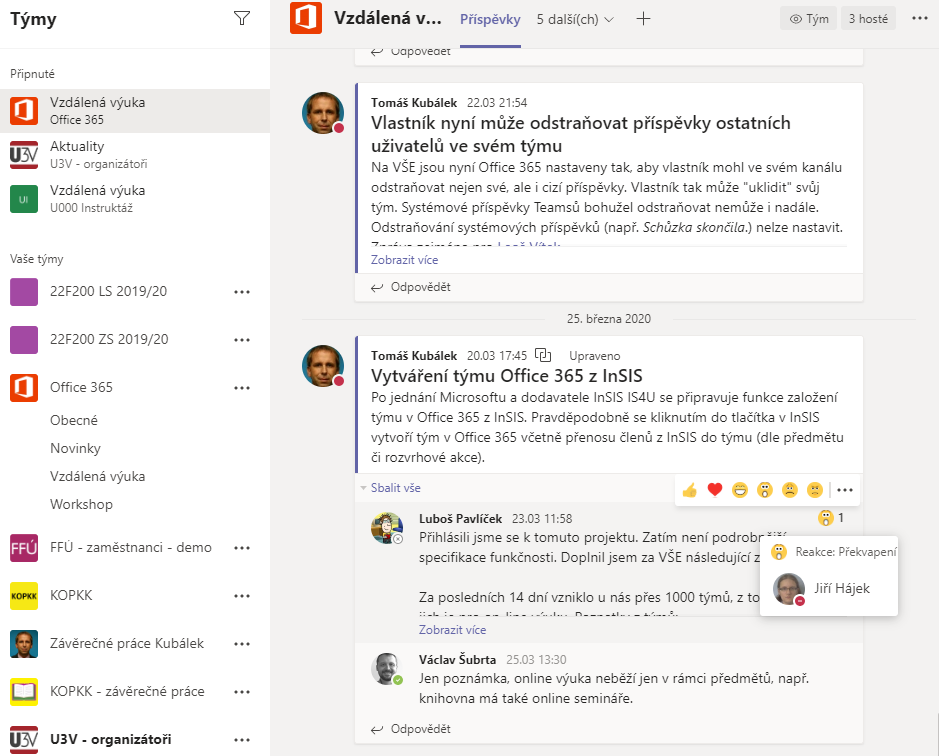 Workshop Expinit
Zkušenosti z online výuky
Snímek 66
Vzájemná komunikace
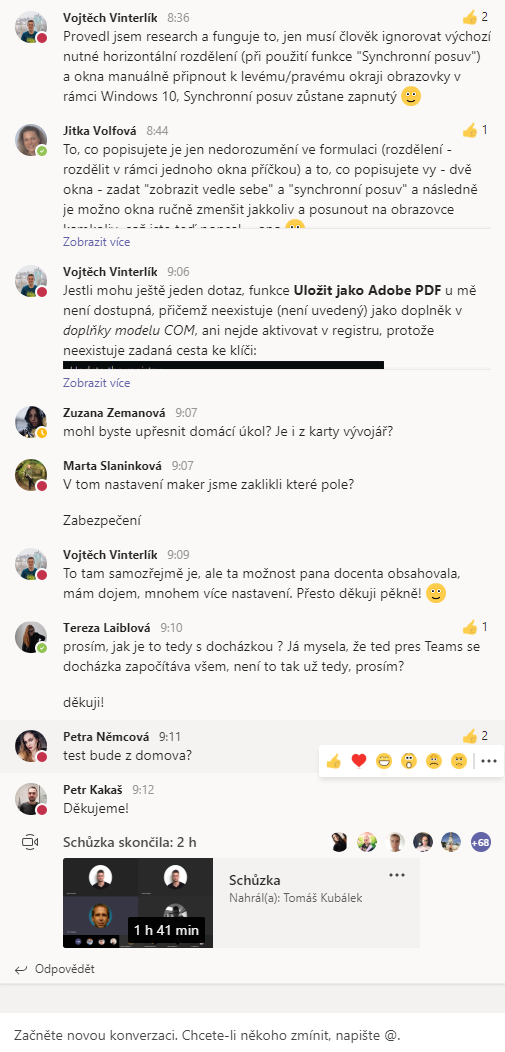 pedagoga se studenty
chat
příspěvky v týmech
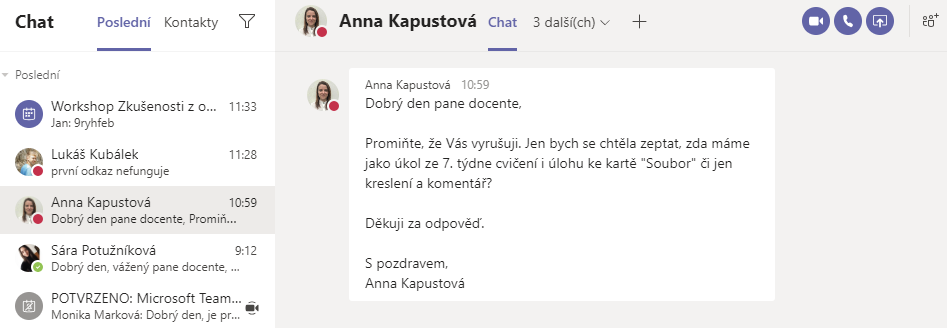 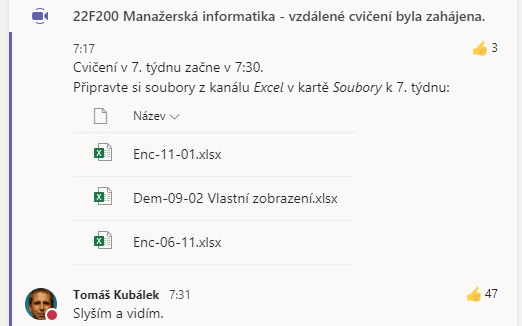 Workshop Expinit
Zkušenosti z online výuky
Snímek 67
10.5 Využití na U3V
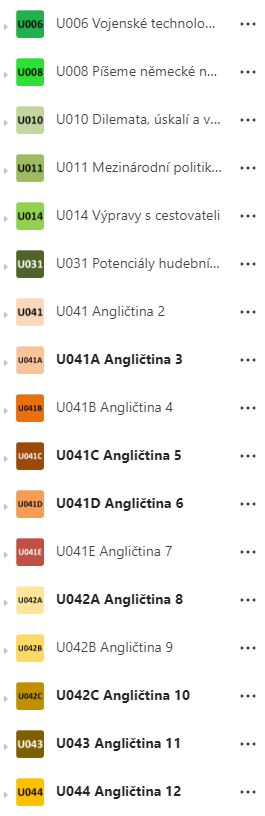 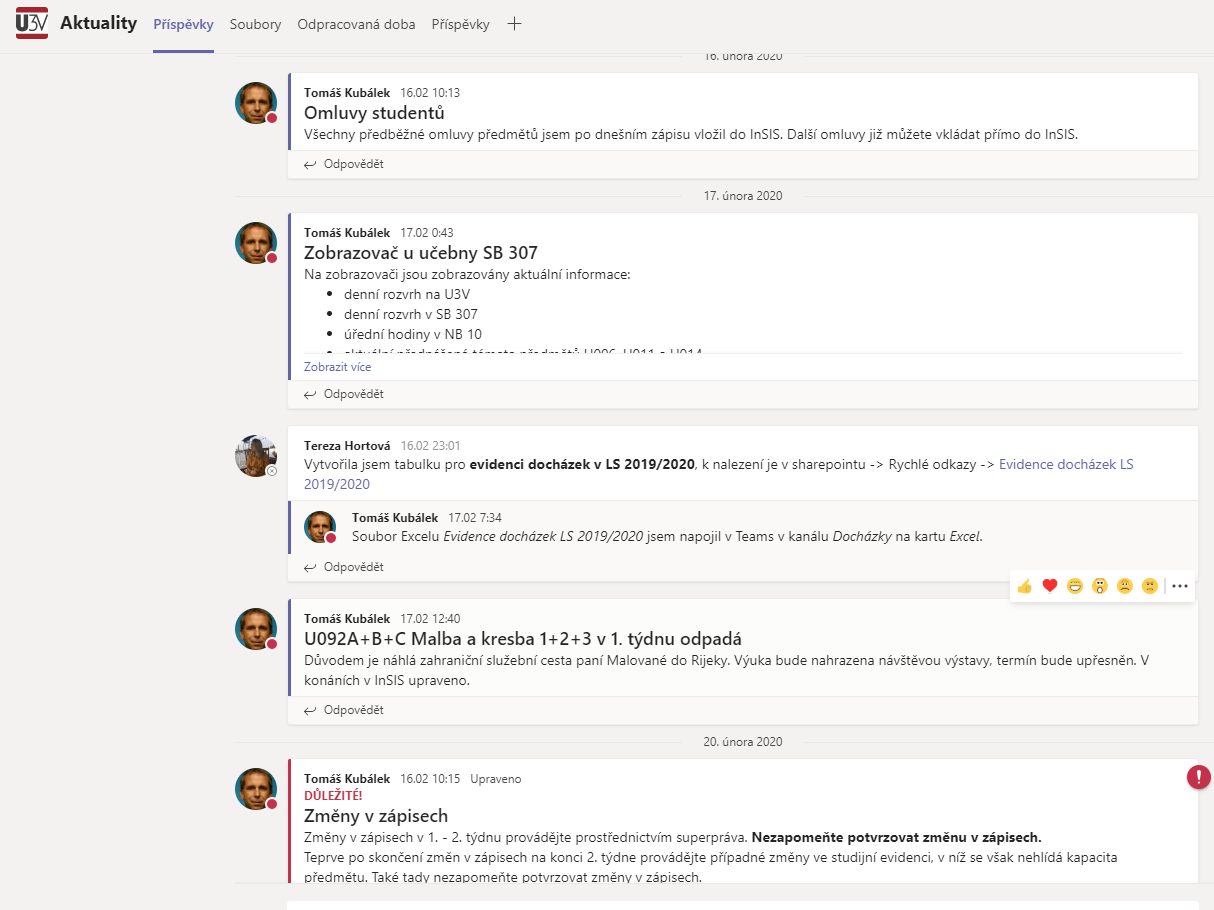 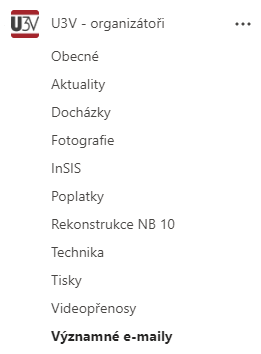 Workshop Expinit
Zkušenosti z online výuky
Snímek 68
Zkušenosti z U3V
záznam pouze zvuku a obrázku
nerealizovaný záznam při individuálním záznamu
skupinový chat
asistovaná přednáška
Workshop Expinit
Zkušenosti z online výuky
Snímek 69
11 Microsoft Bookings
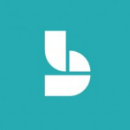 konzultační hodiny – rezervace pomocí aplikace Microsoft Bookings
veřejná rezervace služeb či zdrojů
https://outlook.office.com/owa/?path=/bookings
vytvoření rezervačního kalendáře
Získat
Zvolit kalendář / Přidat kalendáře rezervací(Otevřít / Nové)
název rezervačního kalendáře bez háčků a čárek
informace o firmě
název firmy
firemní telefon
e-mail
firemní webová stránka
firemní logo
pracovní doba
Workshop Expinit
Zkušenosti z online výuky
Snímek 70
Zaměstnanci
zaměstnanci
interní (z globálního adresáře)
externí
parametry zaměstnance
telefonní číslo
role (externí: Host, interní: Prohlížející, Správce)
barva v kalendáři
specifická pracovní doba, pokud se neshoduje s firemní
pro interní zaměstnance možnost propisování do primárního kalendáře (blokování dostupnosti na základě primárního kalendáře s výjimkou událostí typu Volno a Práce jinde)
Workshop Expinit
Zkušenosti z online výuky
Snímek 71
Rezervační stránka firmy Encián
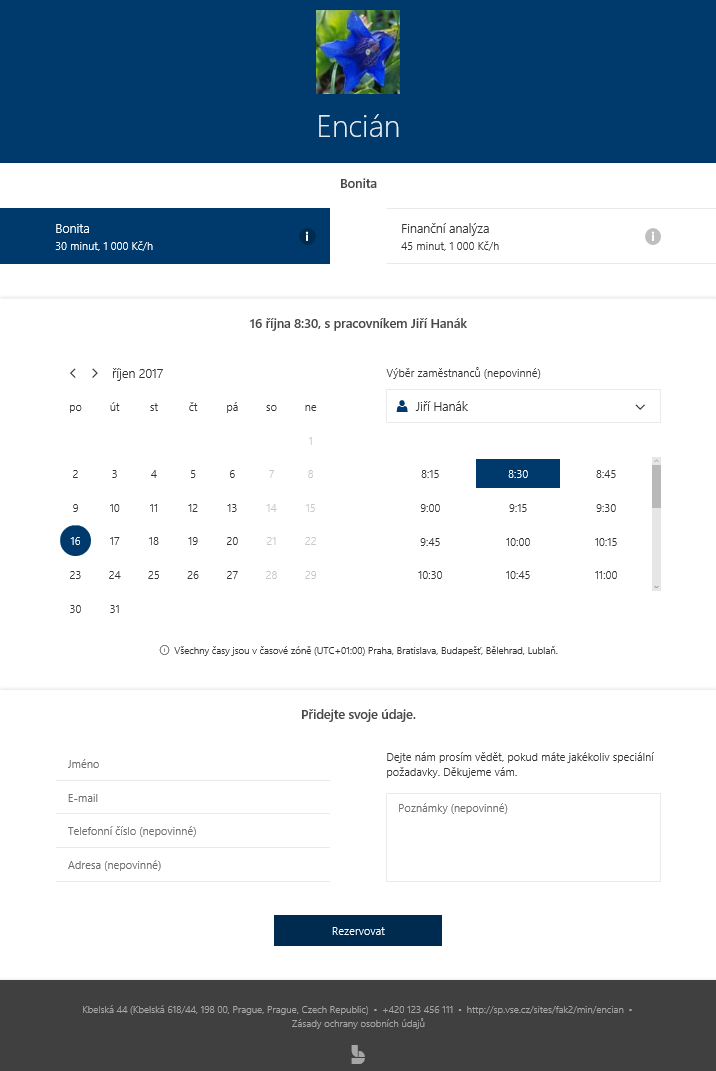 Workshop Expinit
Zkušenosti z online výuky
Snímek 72
Služby a rezervační stránka
služby
název služby
popis
výchozí místo poskytování služby
výchozí doba trvání
text připomenutí pro zákazníka
text připomenutí pro zaměstnance
rezervační stránka
barevný motiv, logo, jazyk a časové pásmo
výběr libovolného (volného) zaměstnance
intervaly, po nich se nabízí rezervační časy (15, 30 nebo 60 minut)
minimální doba rezervace předem (např. 24 h)
maximální doba rezervování předem (např. 365 dnů)
Uložit a publikovat
možnost vložit do jiné stránky
možnost publikace formou tlačítka či odkazu na facebookovou stránku
Workshop Expinit
Zkušenosti z online výuky
Snímek 73
Zákazníci a kalendář
zákazníci
sběr z rezervací
možnost odstraňování, úpravy, importu
kalendář
možnost úpravy, rušení, přidávání
otevření jako sekundární kalendář
Přidat kalendář
Za adresáře
název rezervačního kalendáře, popř. Prohledat kalendář
Otevřít
možnosti sekundárního kalednáře dle rolí
Host: nemá přístup ke kalendáři
Prohlížející: může otevřít kalendář
Správce: může otevřít a provádět změny (Volno, Správa zaměstnanců, Správa služeb, Informace o firmě, Nastavení publikování, Vytisknout
Workshop Expinit
Zkušenosti z online výuky
Snímek 74
12 Odkazy
Záznamy z workshopů
Podívejte se na dvacetiminutový souhrn z dvouhodinového workshopu o vzdálené výuce, který byl veden v prostředí Microsoft Teams a kterého se zúčastnilo více jak 100 účastníků.
videonávod pro školy
Videozáznam z workshopu dne 20.3. 2020
druhý workshop
Videozáznam z workshopu dne 27.3. 2020
třetí workshop
Videonávody
Podívejte se na videonávod, který Vám v 8 minutách představí užití Microsoft Teams z pohledu učitele. Videonávod vznikl původně pro učitele VŠE.
videonávod vytvořený pro učitele VŠE
Zde se můžete podívat v 6 minutách, jak na vzdálenou přednášku z pohledu studenta.
videonávod vytvořený pro studenty VŠE
Záznamy školení
Přeneste se díky následujícímu odkazu na prezenční školení učitelů o Microsoft Teams. Prostřednictvím kamery v učebně a snímání dvou prezenčních ploch vás vezmeme na školení, které se již konalo.
záznam z prezenčního školení učitelů jedné fakulty VŠE
Prezentace v PowerPointu
Chcete si listovat v prezentacích o Microsoft Teams? Klikněte na následující odkazy.
prezentace pro školení učitelů VŠE
prezentace z workshopu pro učitele škol
Ukázky záznamu výuky
ukázkové cvičení zaznamenané na VŠE
ukázková přednáška zaznamenaná na VŠE
Workshop Expinit
Zkušenosti z online výuky
Snímek 75
Rezervace na akci
Microsoft Booking nemá možnost zvýšit kapacitu termínu pro více zákazníků
řešení
definovat více hostových účtů zaměstnanců se shodnou pracovní dobou
využít aplikaci pro rezervaci účastníků na akci včetně hlídání počtu účastníků
http://www.supersaas.cz/: 50 rezervací zdarma
doplněk kalendáře Google Chrome